Министерство образования РМ
ПОРТФОЛИО
Терешкиной Натальи Анатольевны,
 воспитателя  МДОУ «Детский сад № 88» г. о. Саранск
Дата рождения: 17.05.1971 г.
Профессиональное образование: 
высшее, МГПИ имени М.Е. Евсевьева, 1992 г.
Специальность «Педагогика и психология (дошкольная)»
Квалификация «Преподаватель дошкольной педагогики и психологии в педучилище. Воспитателя»
Диплом: ЦВ №339690
Дата выдачи: 02.07.1992 г.
Общий трудовой стаж:  30 лет
Стаж педагогической работы: 30 лет
Наличие квалификационной категории: высшая квалификационная категория
Дата последней аттестации: 14.03.2018 г.
(Приказ Министерства образования РМ
№ 252 от 22.03.2018 г.)
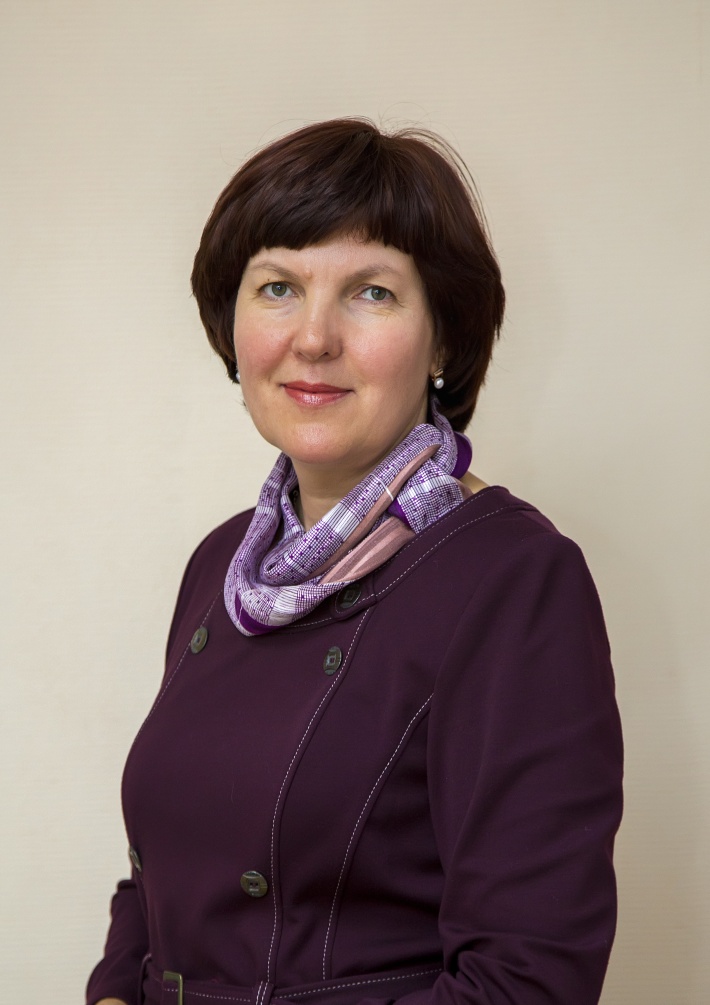 ПРЕДСТАВЛЕНИЕ СОБСТВЕННОГО
ПЕДАГОГИЧЕСКОГО ОПЫТА
Собственный педагогический опыт на тему:

«Духовно-нравственное воспитание дошкольников посредством ознакомления с художественной литературой»


Представлен на сайте: https://ds88sar.schoolrm.ru

Личных страницах сети Интернет: 
https://ds88sar.schoolrm.ru/sveden/employees/11226/186846/
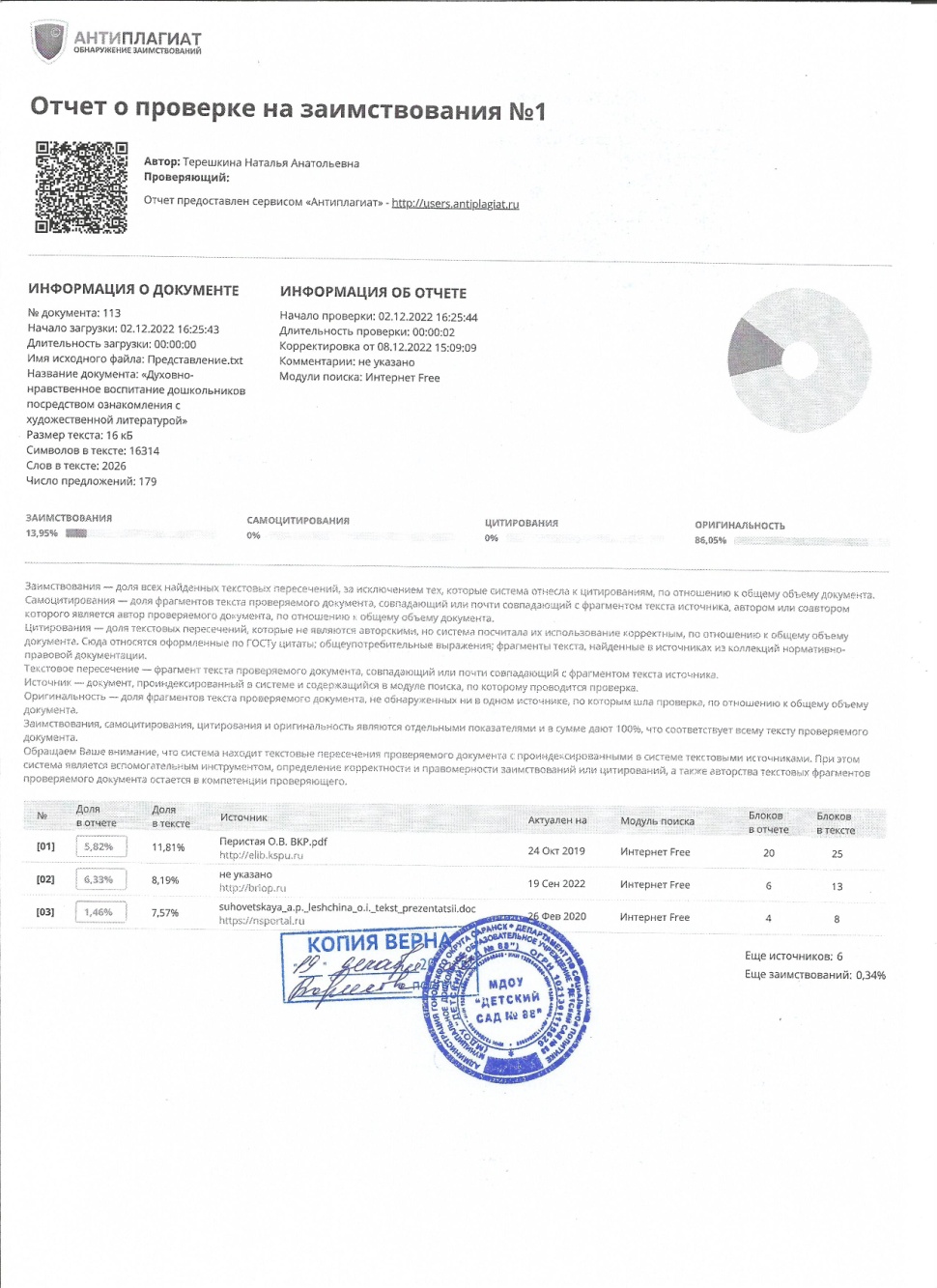 Участие в инновационной (экспериментальной) деятельностиМУНИЦИПАЛЬНЫЙ  УРОВЕНЬ:инновационная деятельность  МДОУ «Детский сад №88»  «Духовно-нравственное воспитание детей дошкольного возраста через приобщение к культуре и традициям народов Поволжья»https://ds88sar.schoolrm.ru/sveden/employees/11226/186846/
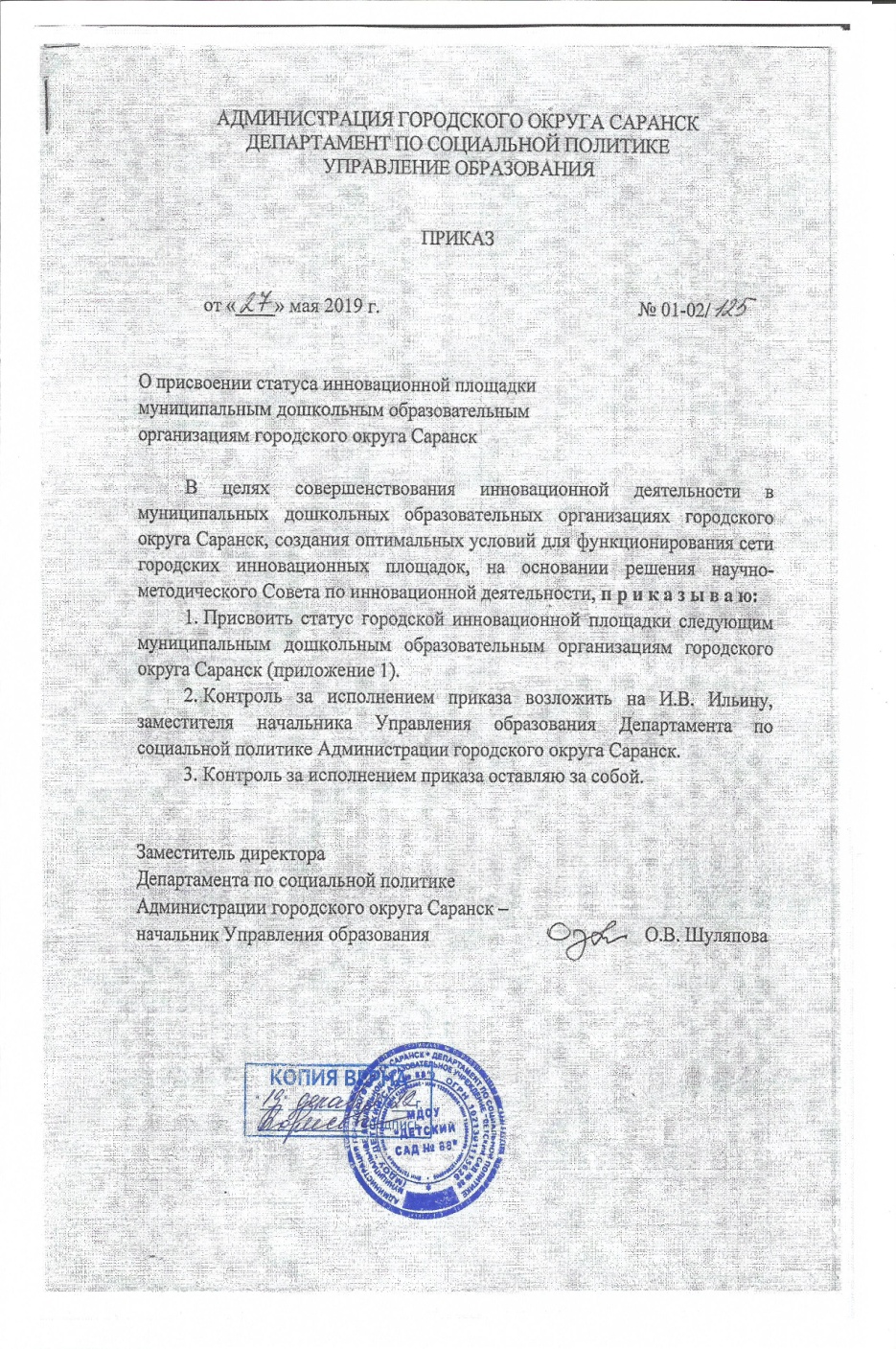 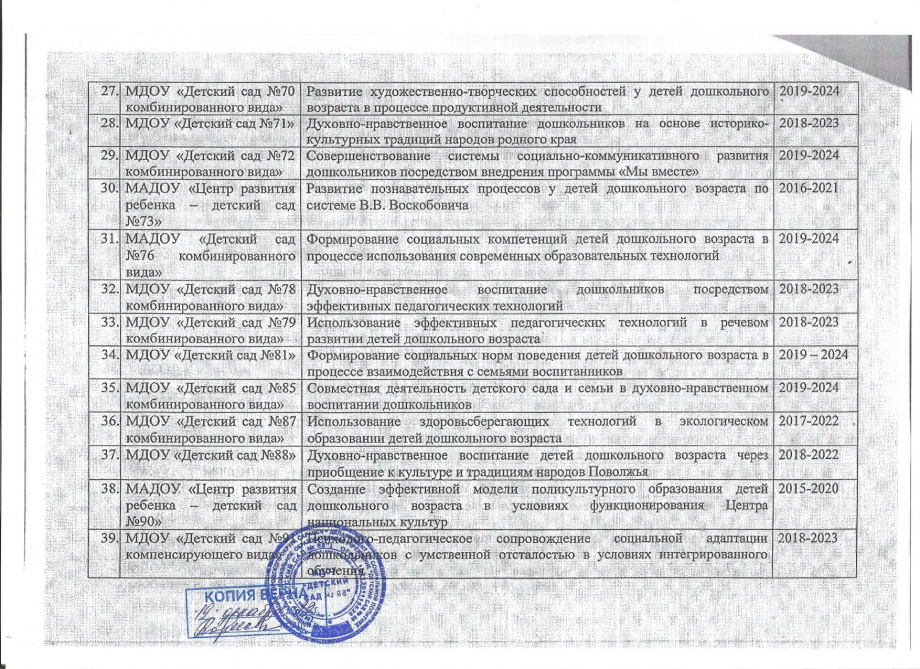 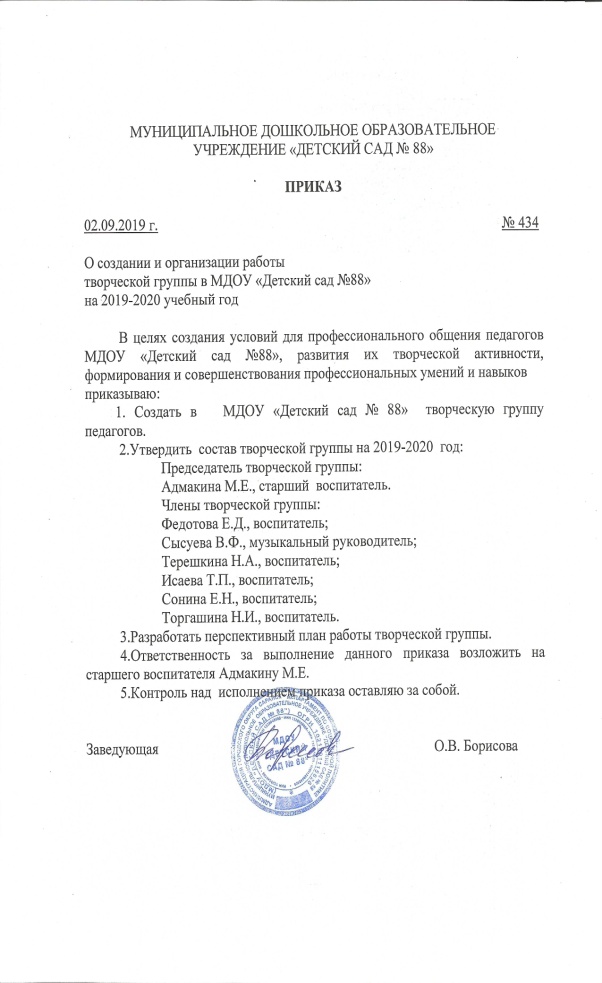 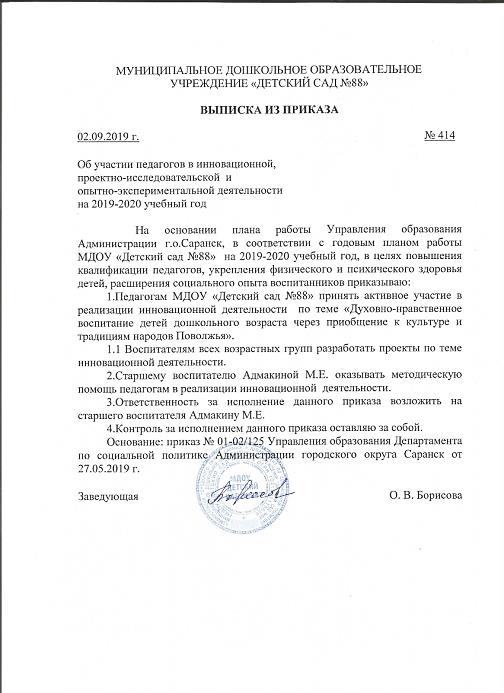 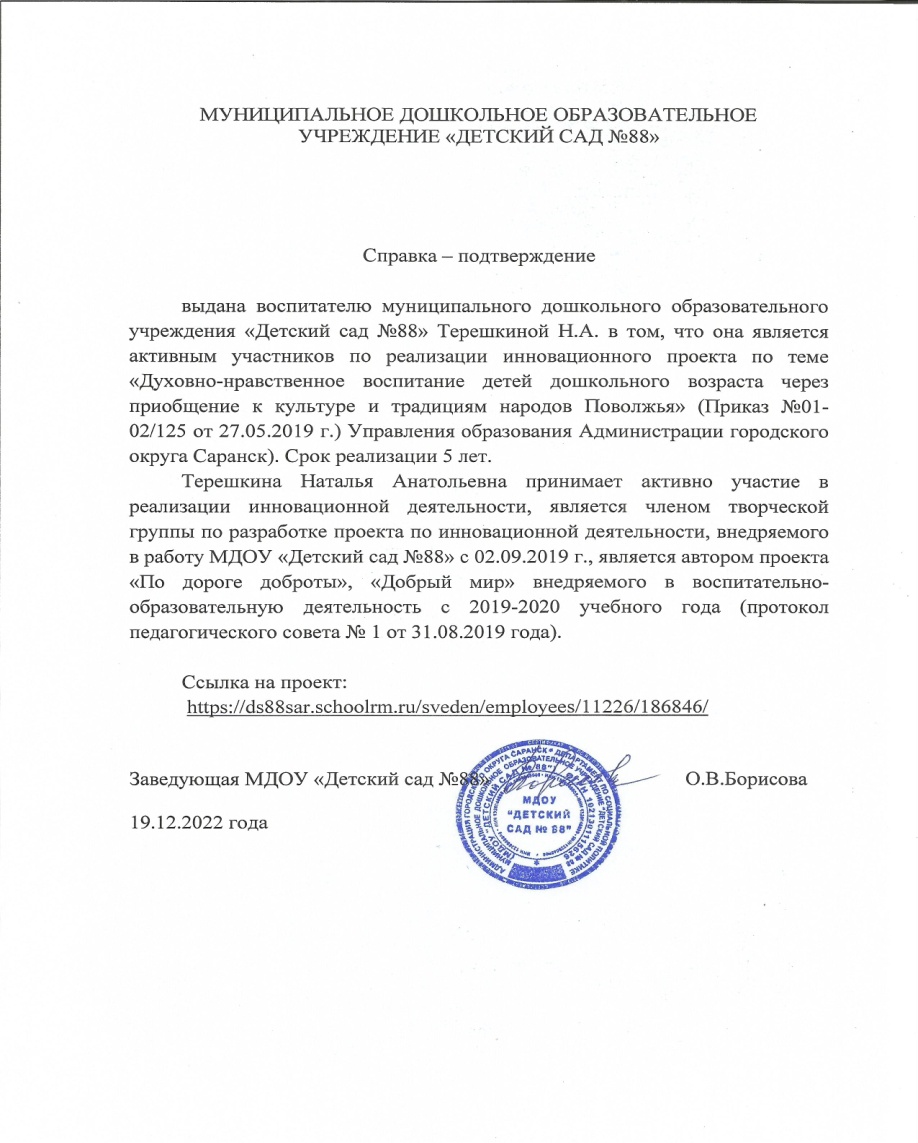 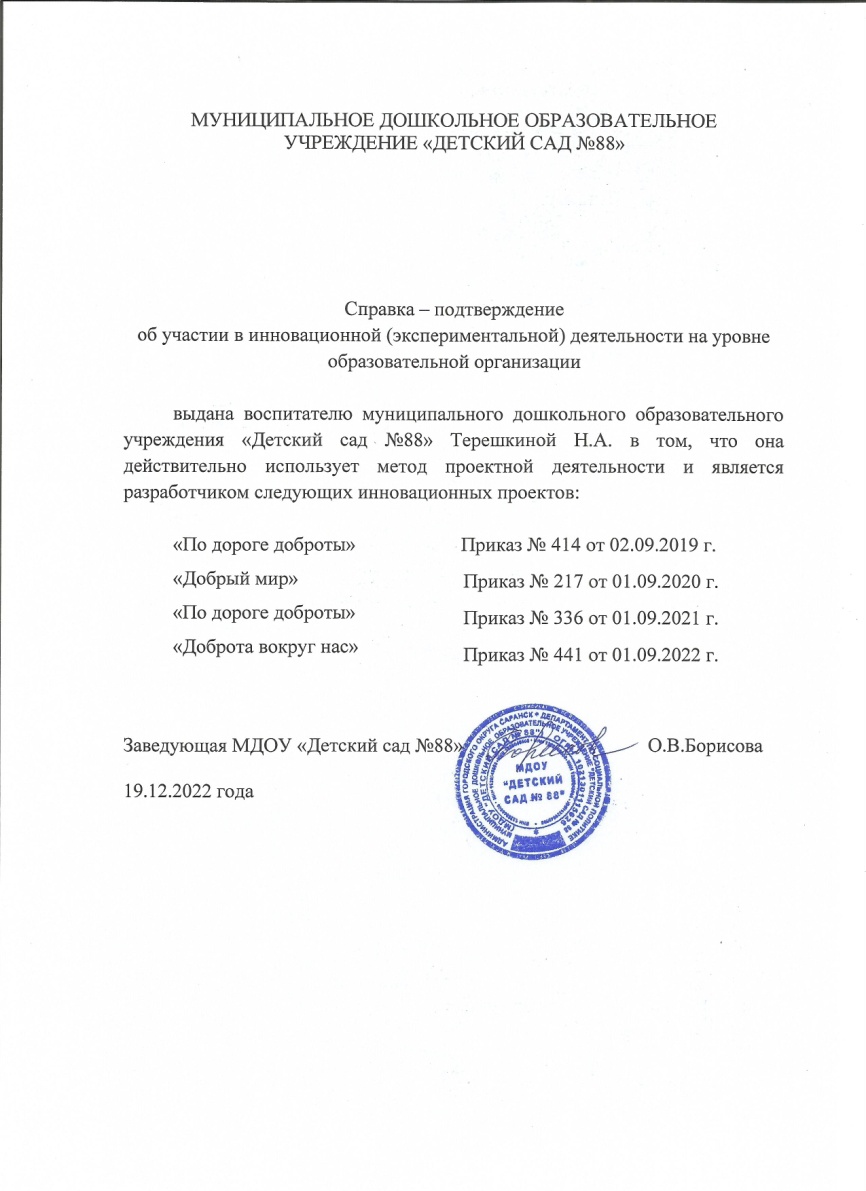 https://ds88sar.schoolrm.ru/sveden/employees/11226/186846/
Наставничество
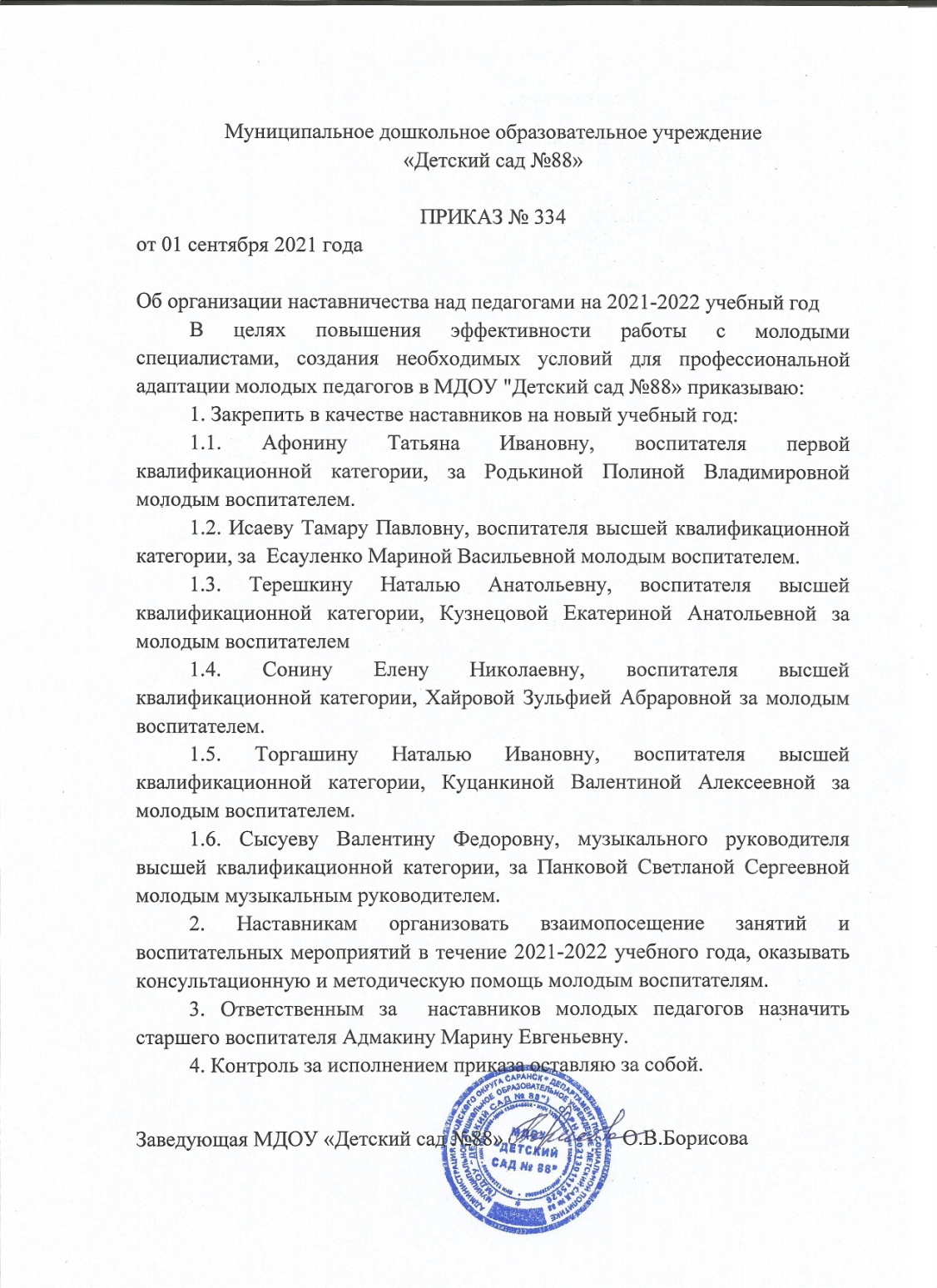 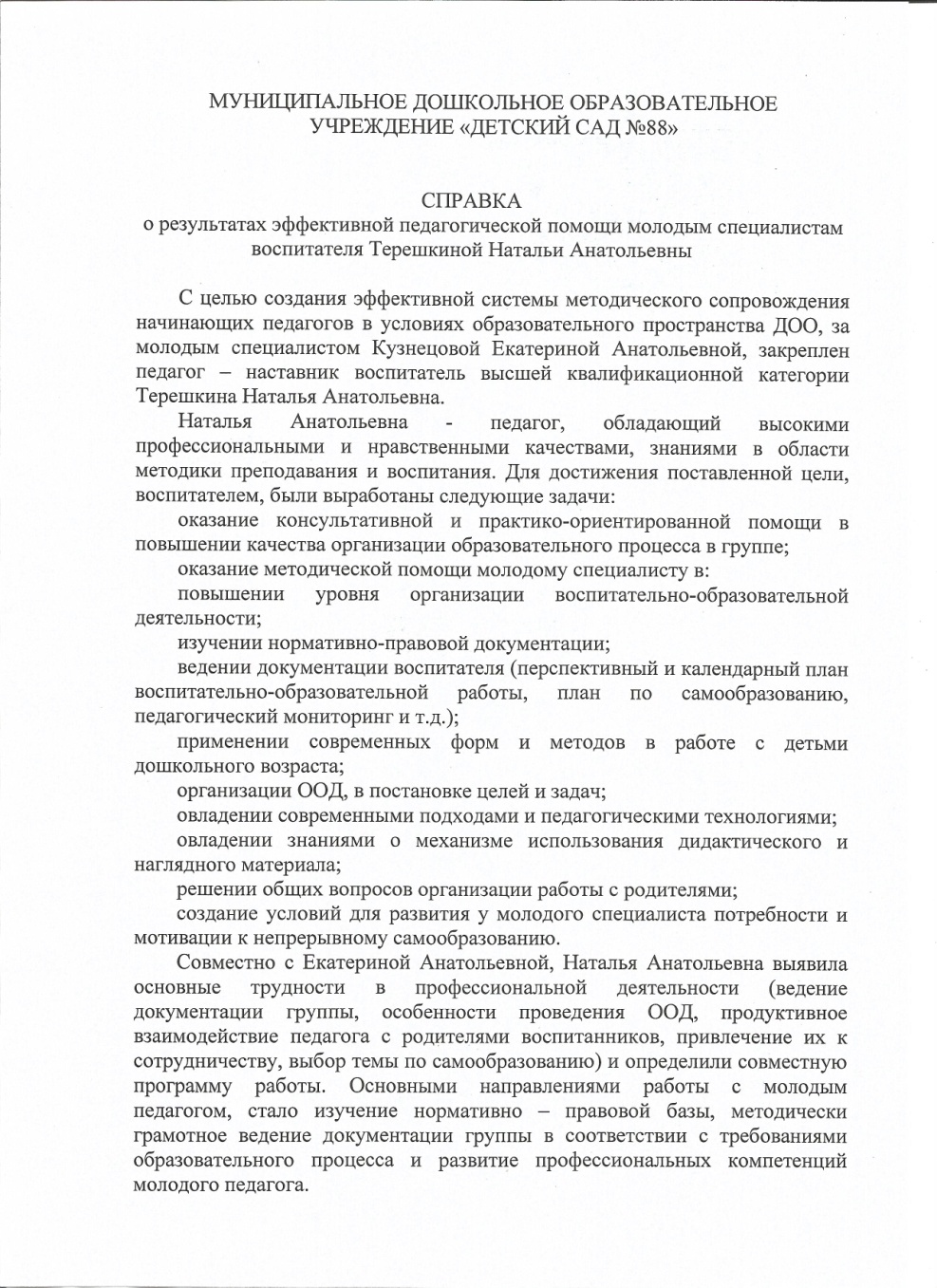 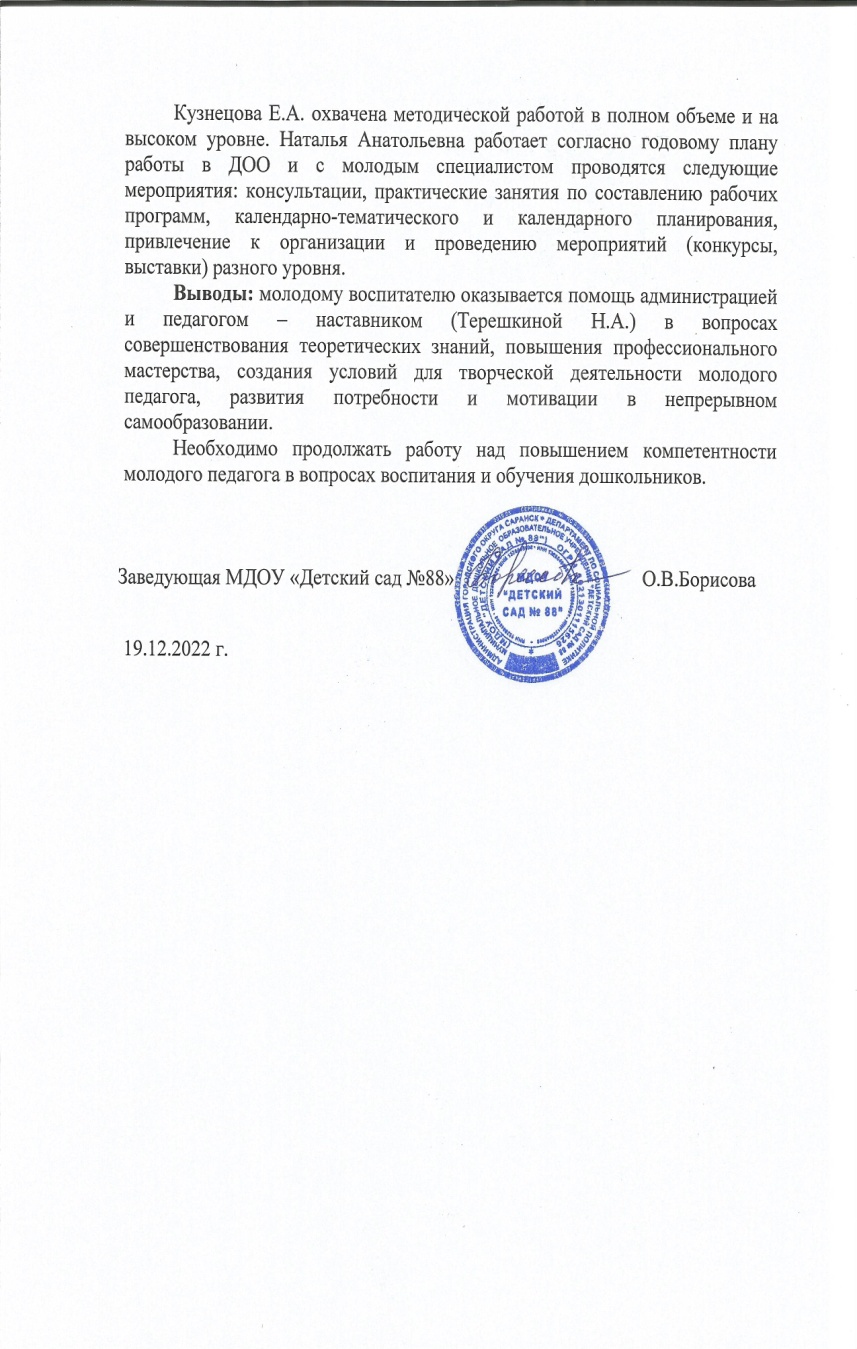 Наличие публикаций
Республиканский уровень – 2 
Материалы, прошедшие экспертизу на сайтах, порталах сети Интернет
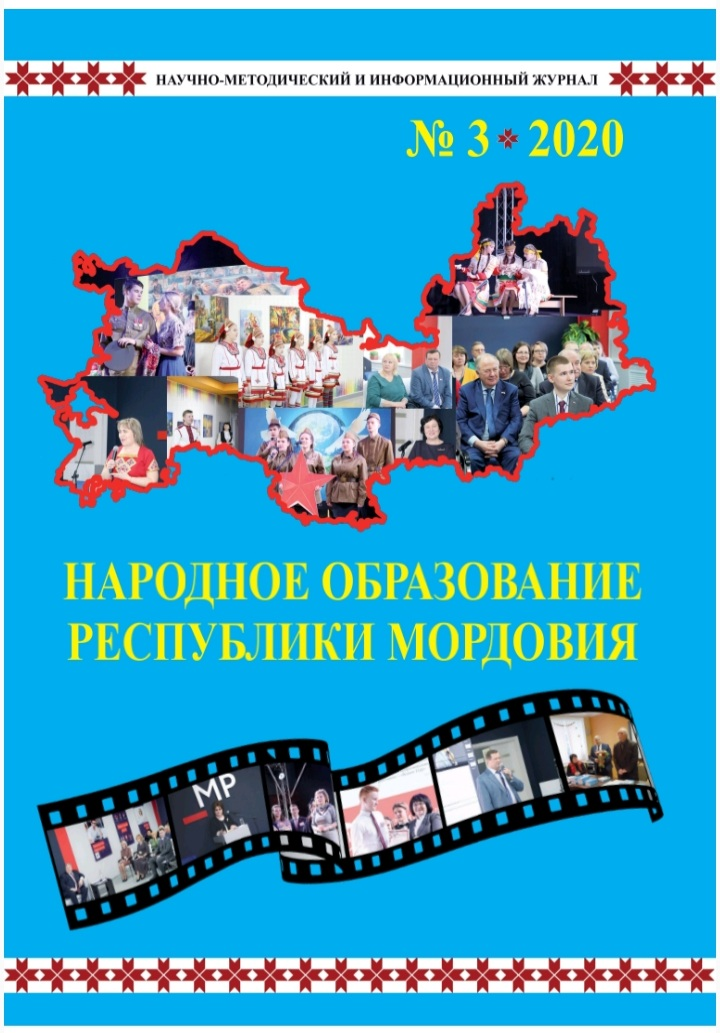 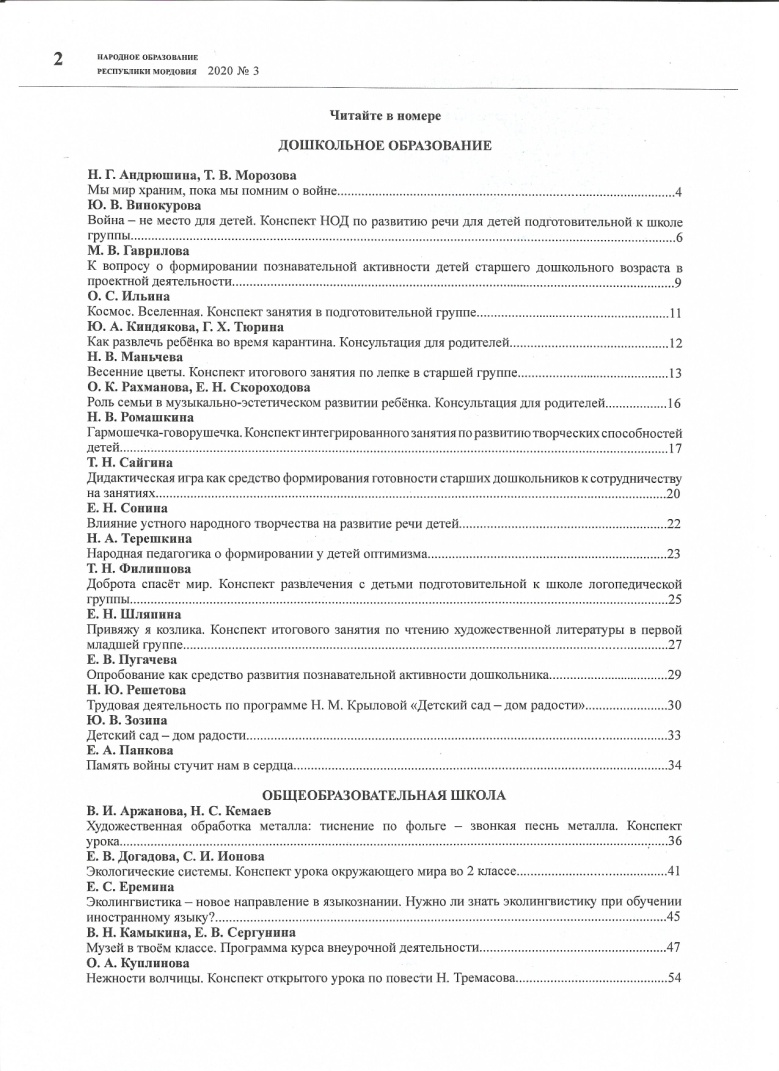 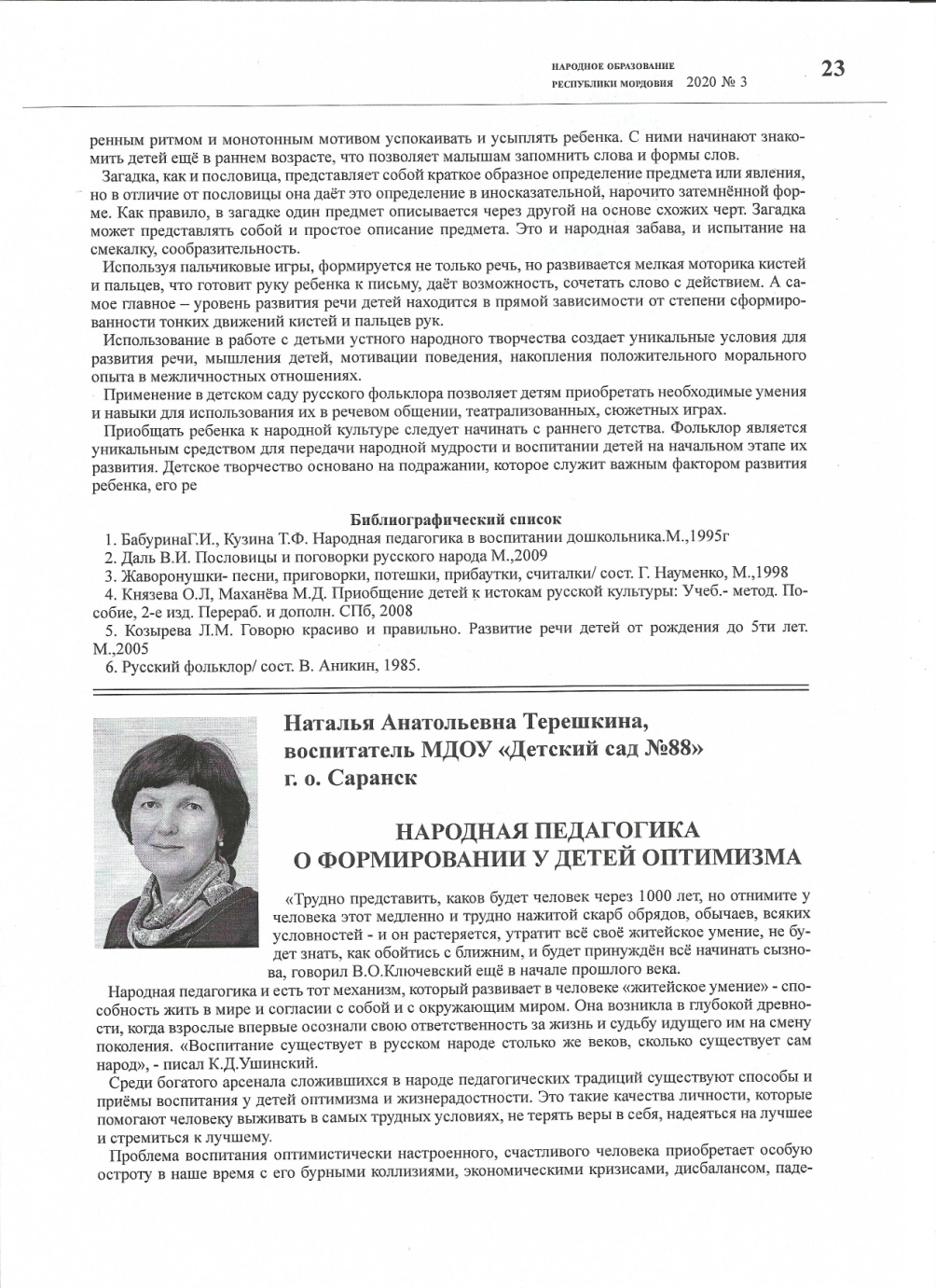 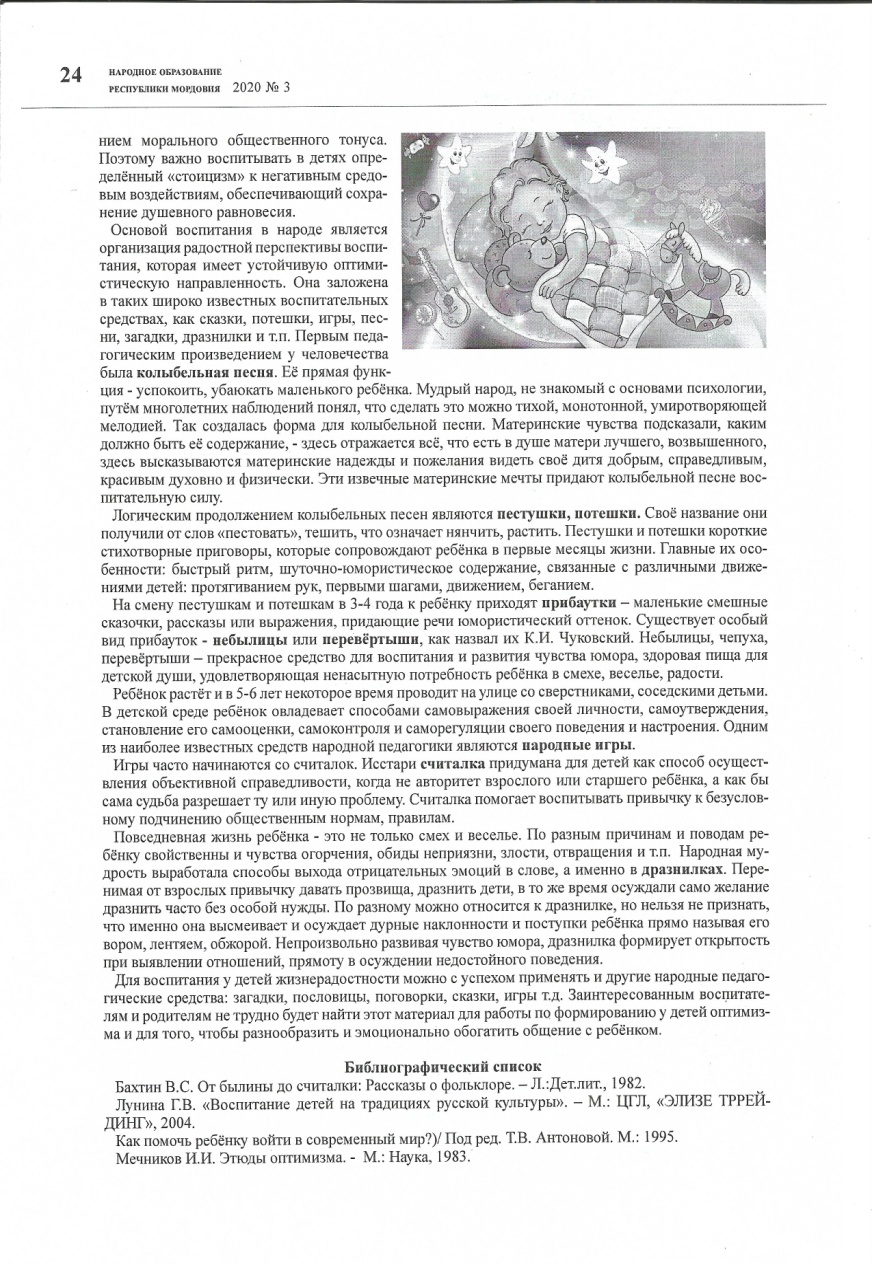 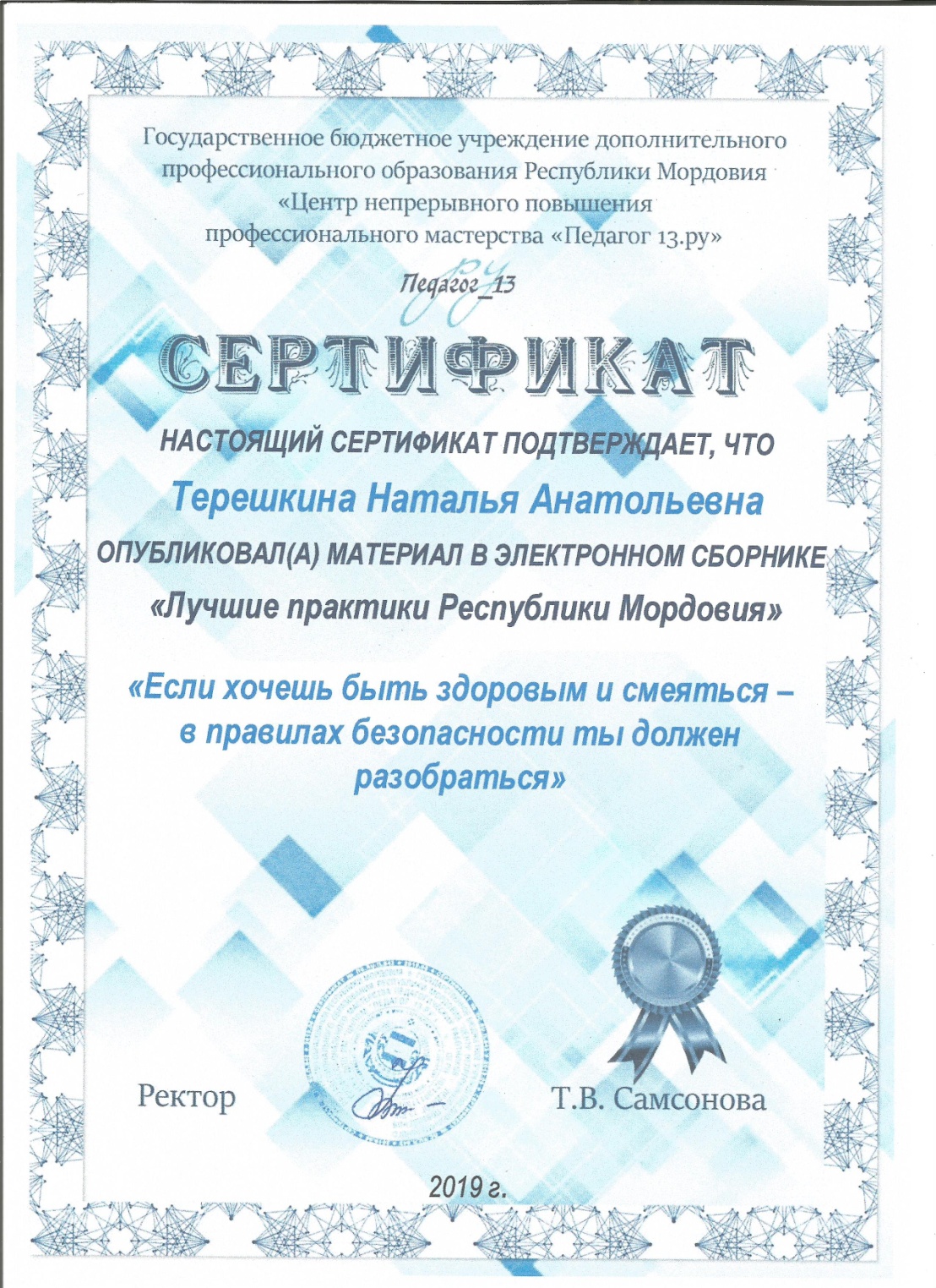 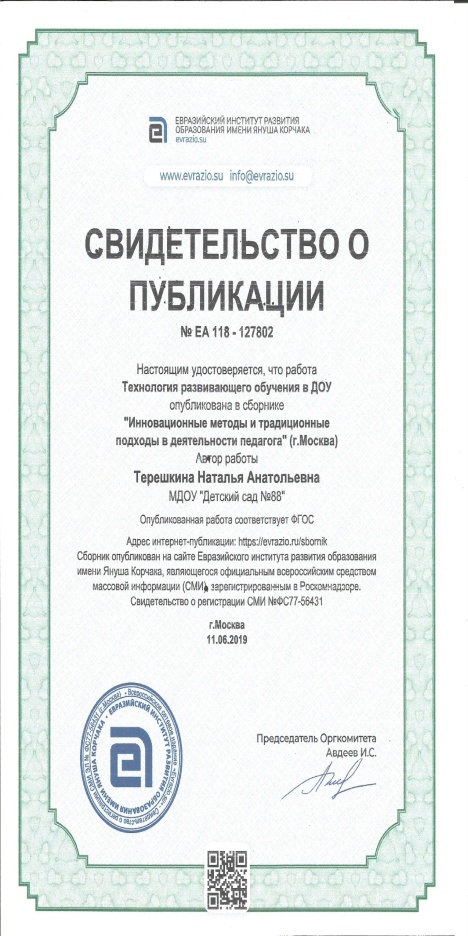 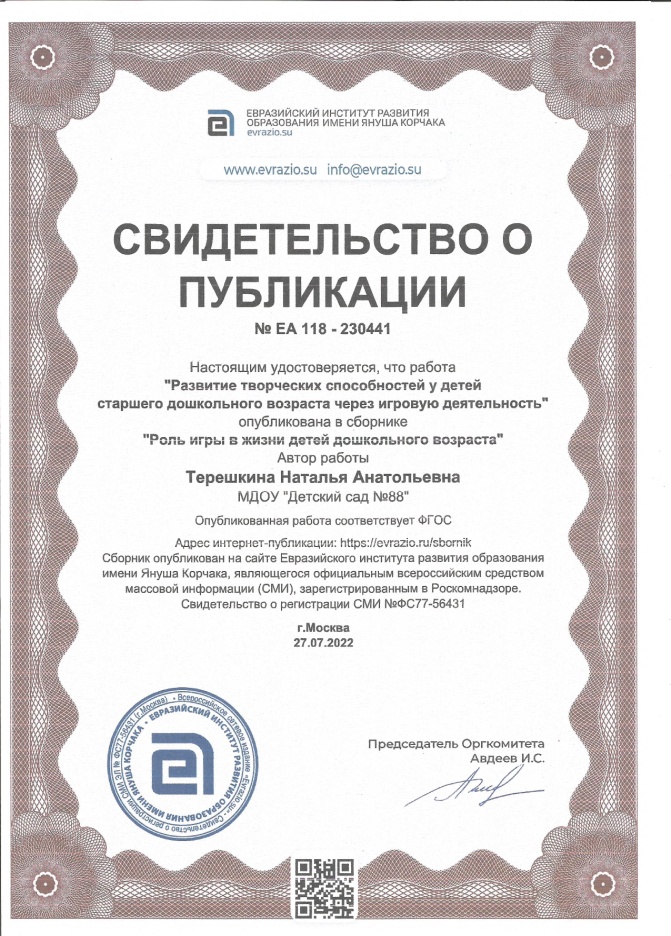 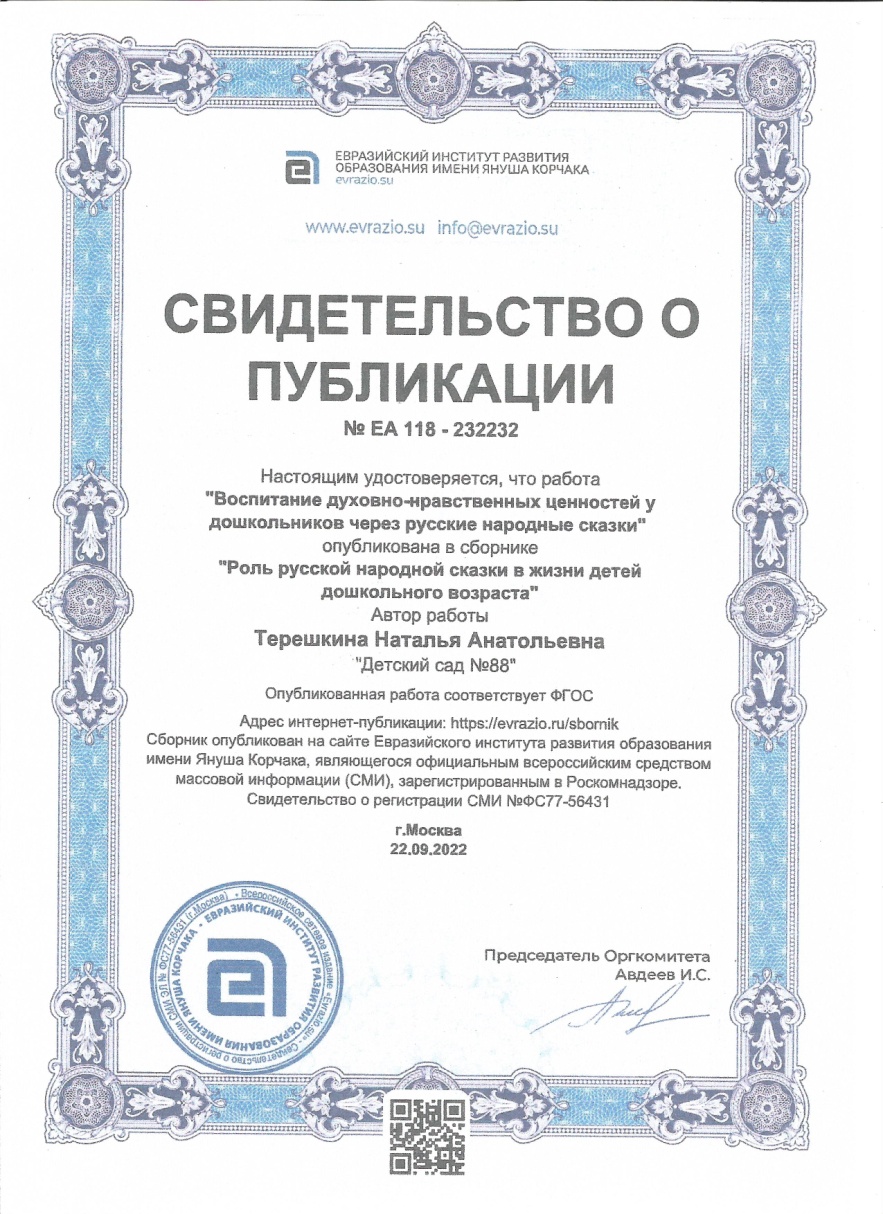 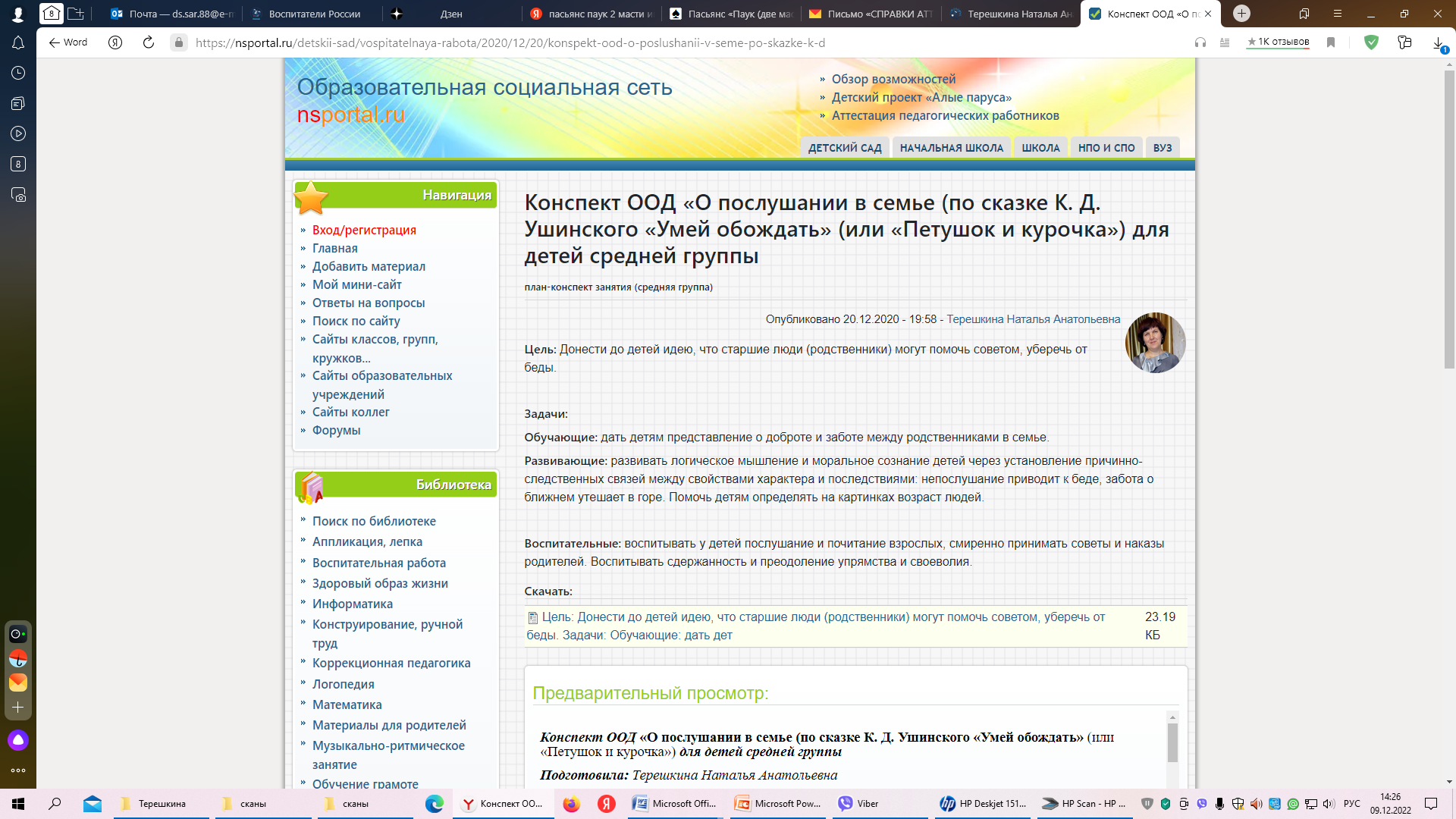 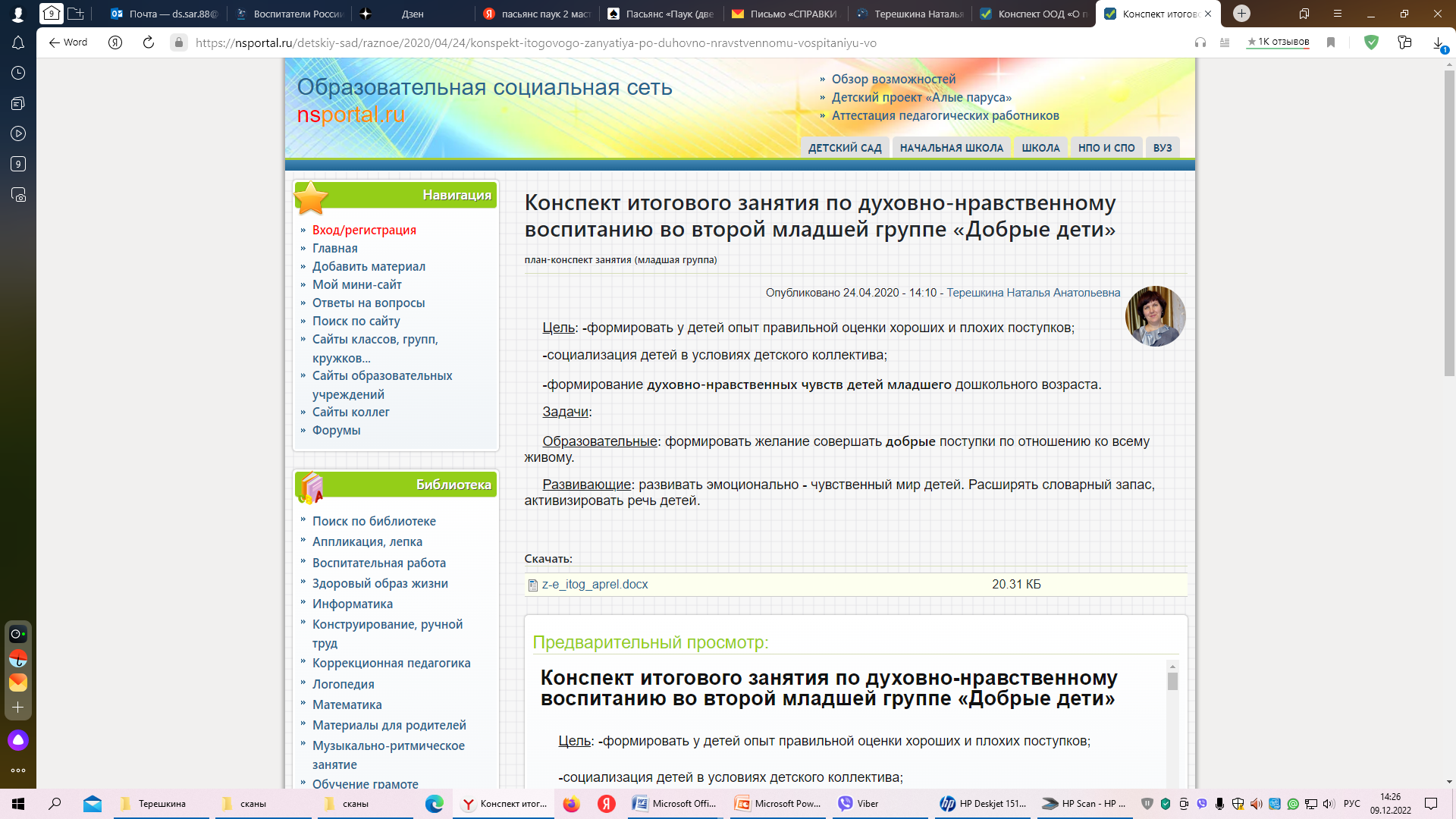 Результаты участия воспитанников  в :конкурсах, выставках, турнирах, соревнованиях,акциях, фестивалях
Муниципальный уровень - 1
Всероссийский уровень – 1
Победы и призовые места в заочных/дистанционных мероприятиях в сети Интернет
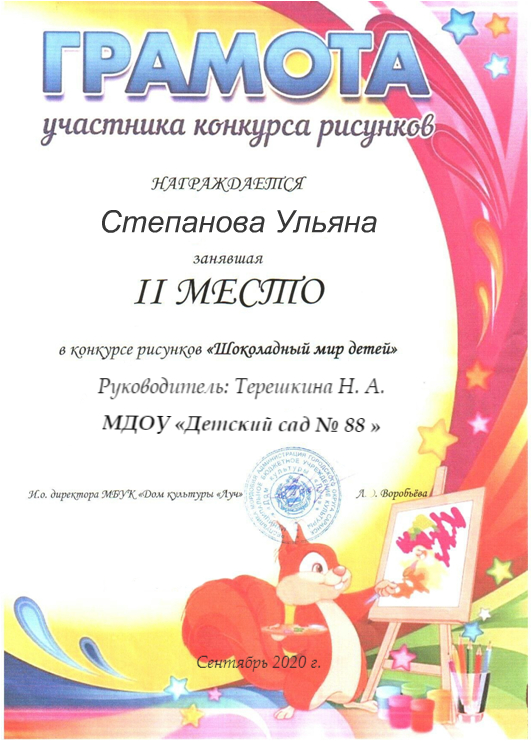 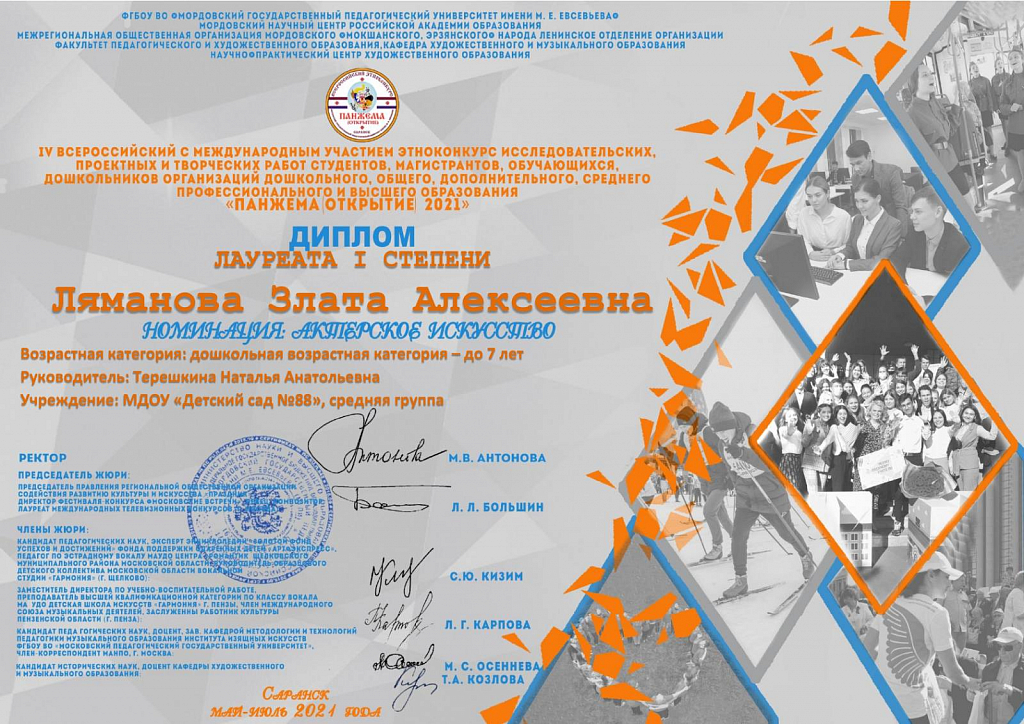 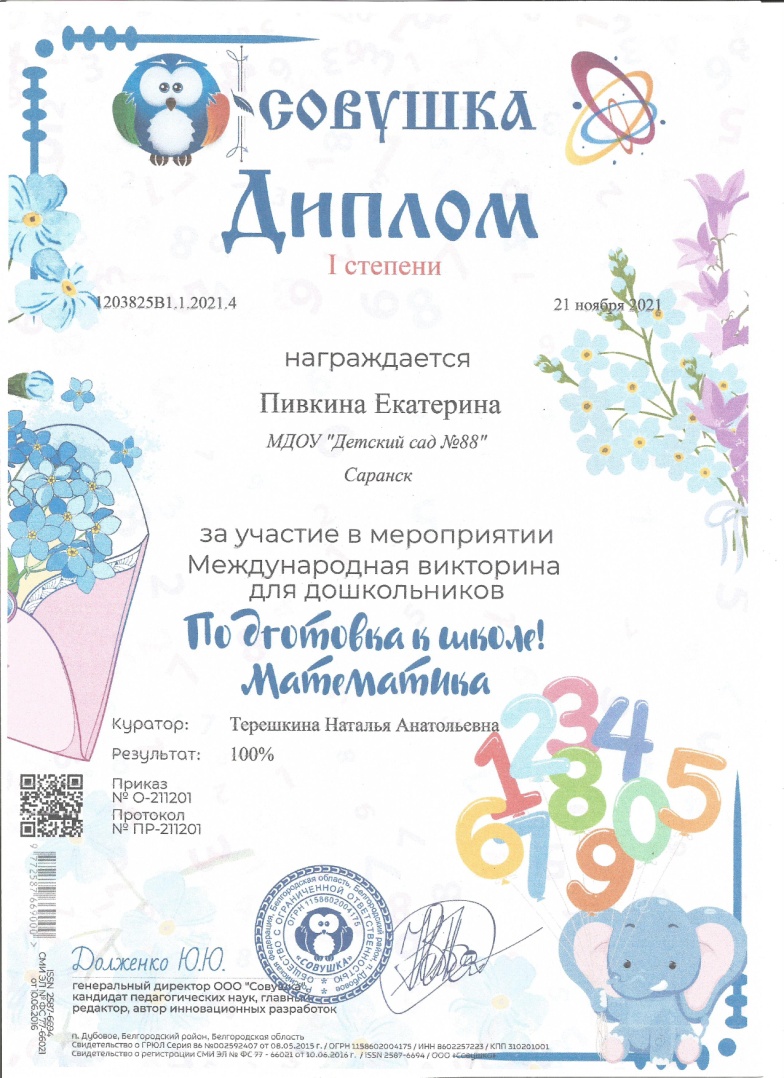 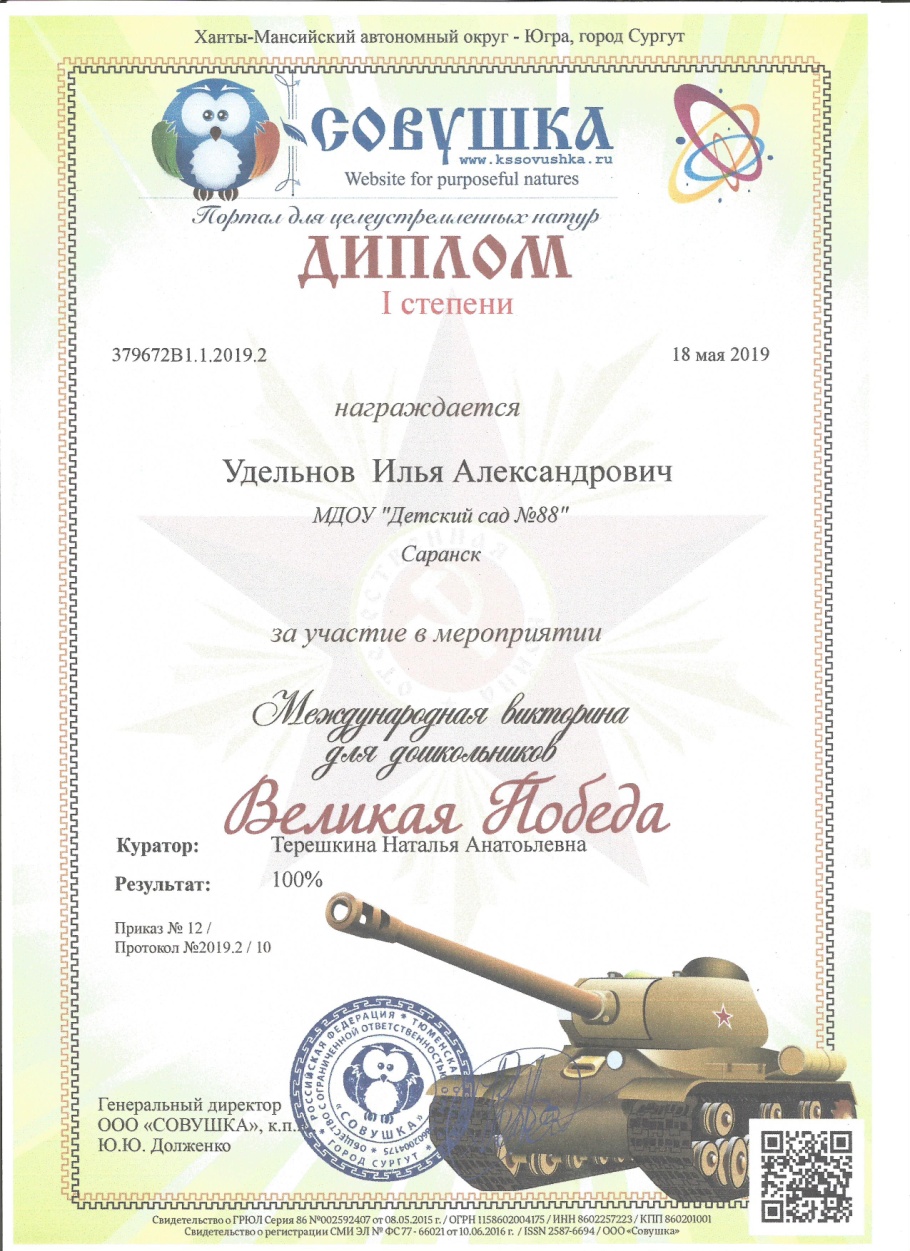 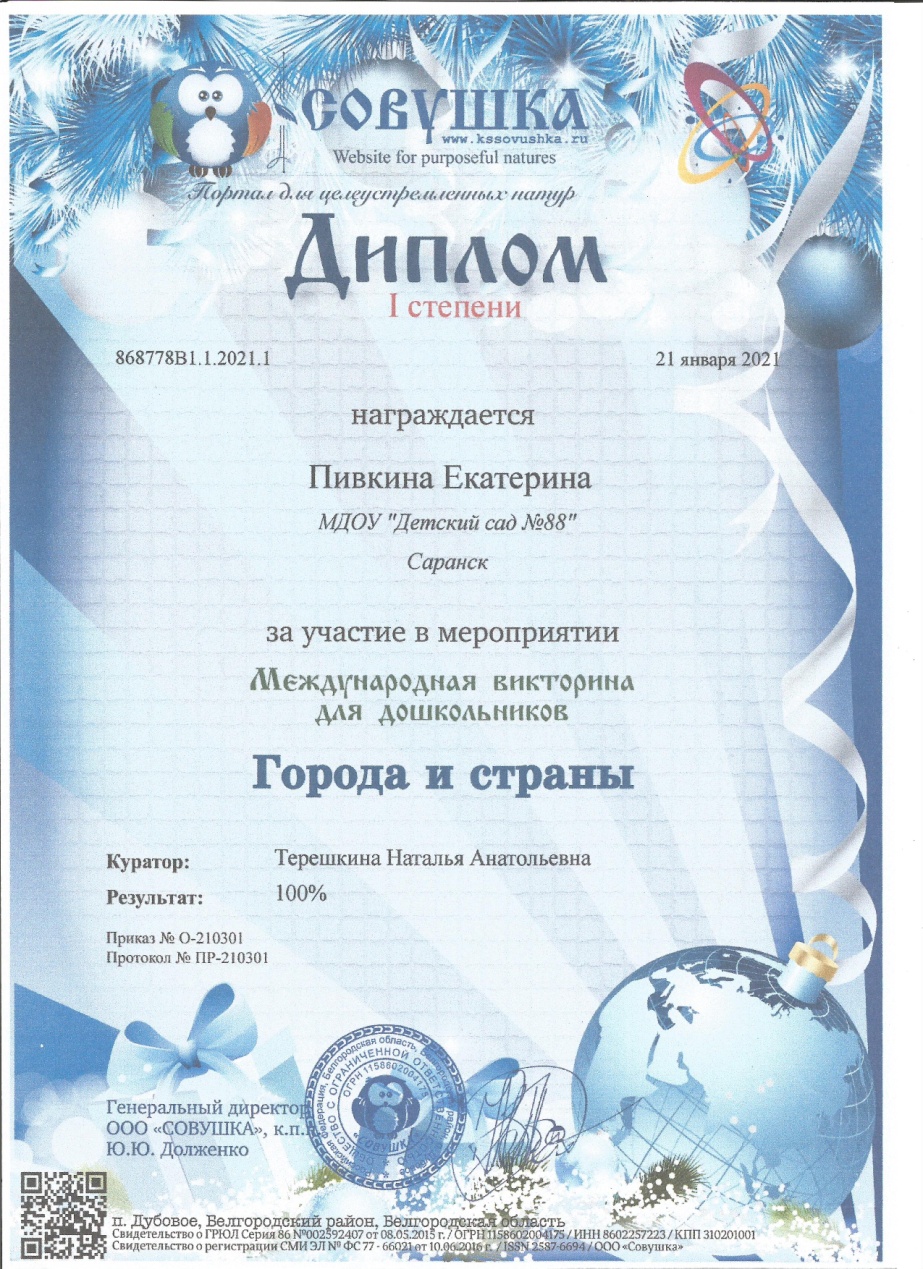 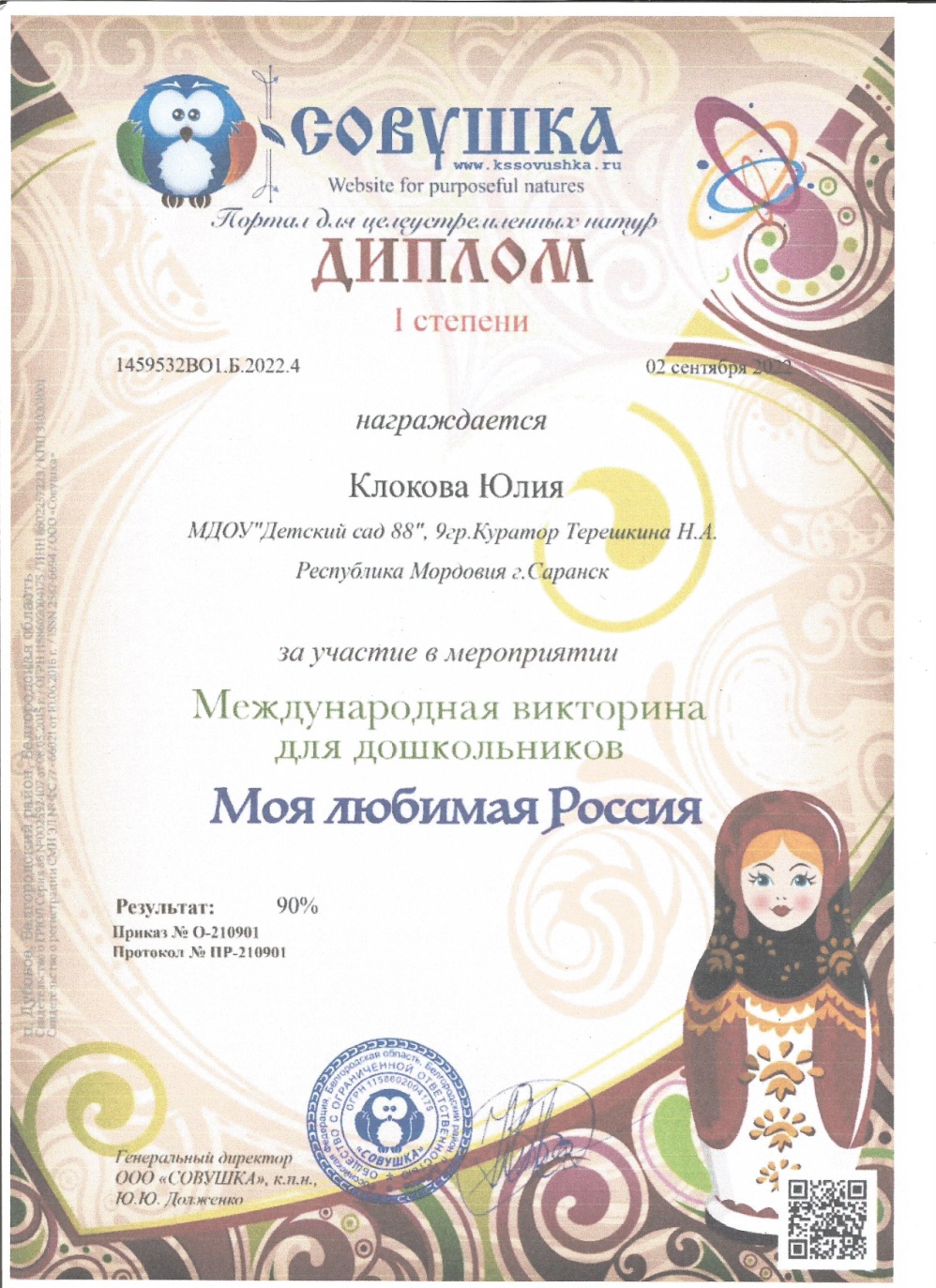 Выступления на заседаниях методических советов, научно-практических конференциях, педагогических чтениях, семинарах, секциях, форумах, радиопередачах (очно).



Уровень образовательной организации – 3
Республиканский уровень – 2
Всероссийский уровень - 1
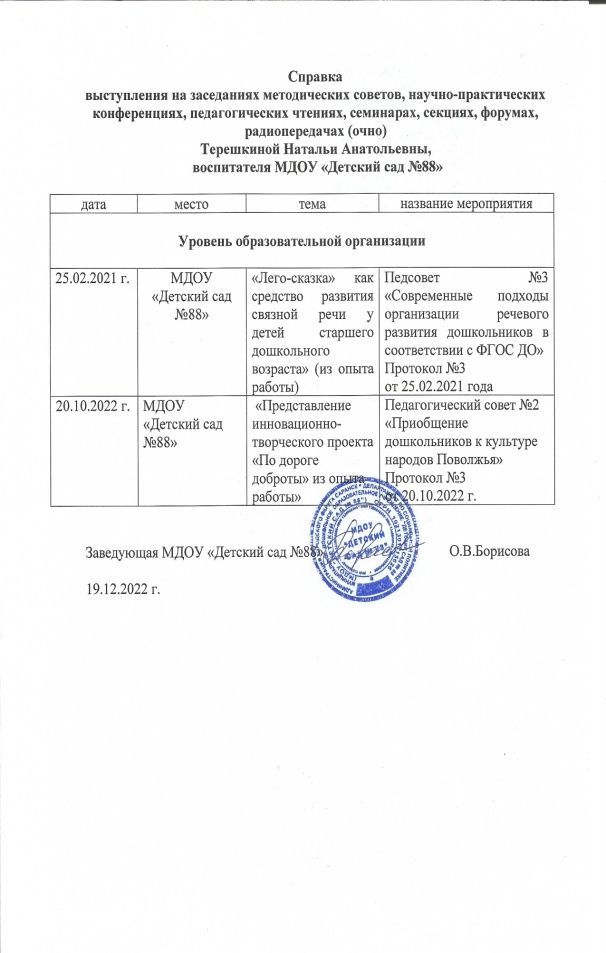 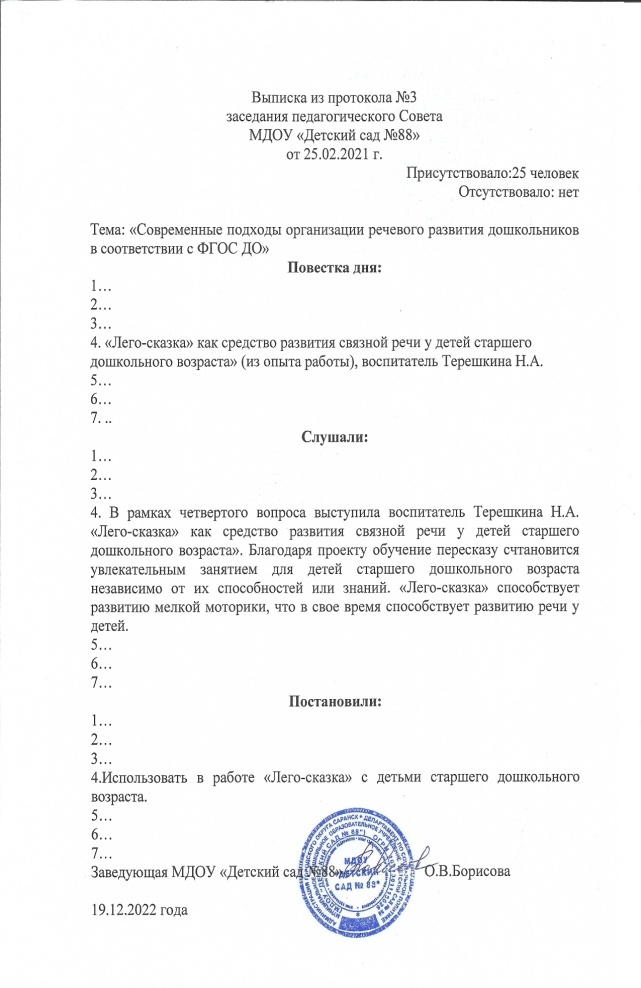 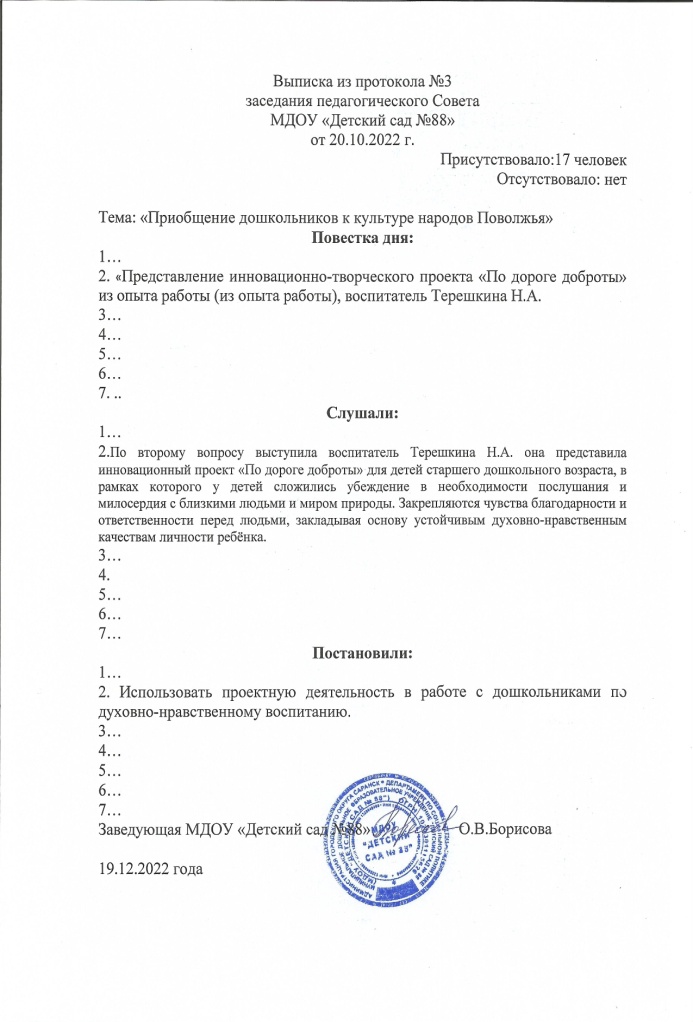 Список выступлений на заседаниях методических советов, научно-практических конференциях, педагогических чтениях, семинарах, секциях, форумах, радиопередачах (очно).
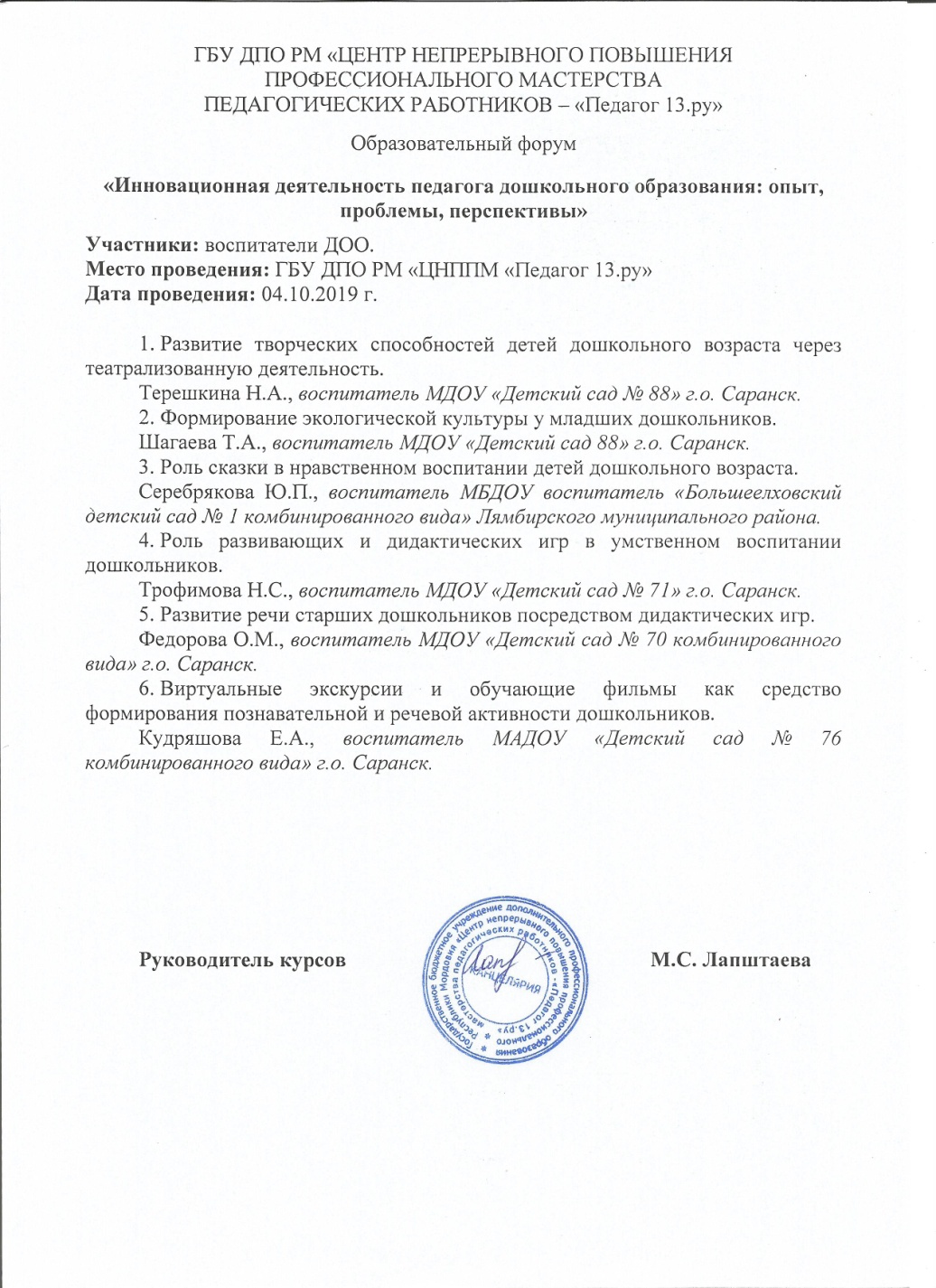 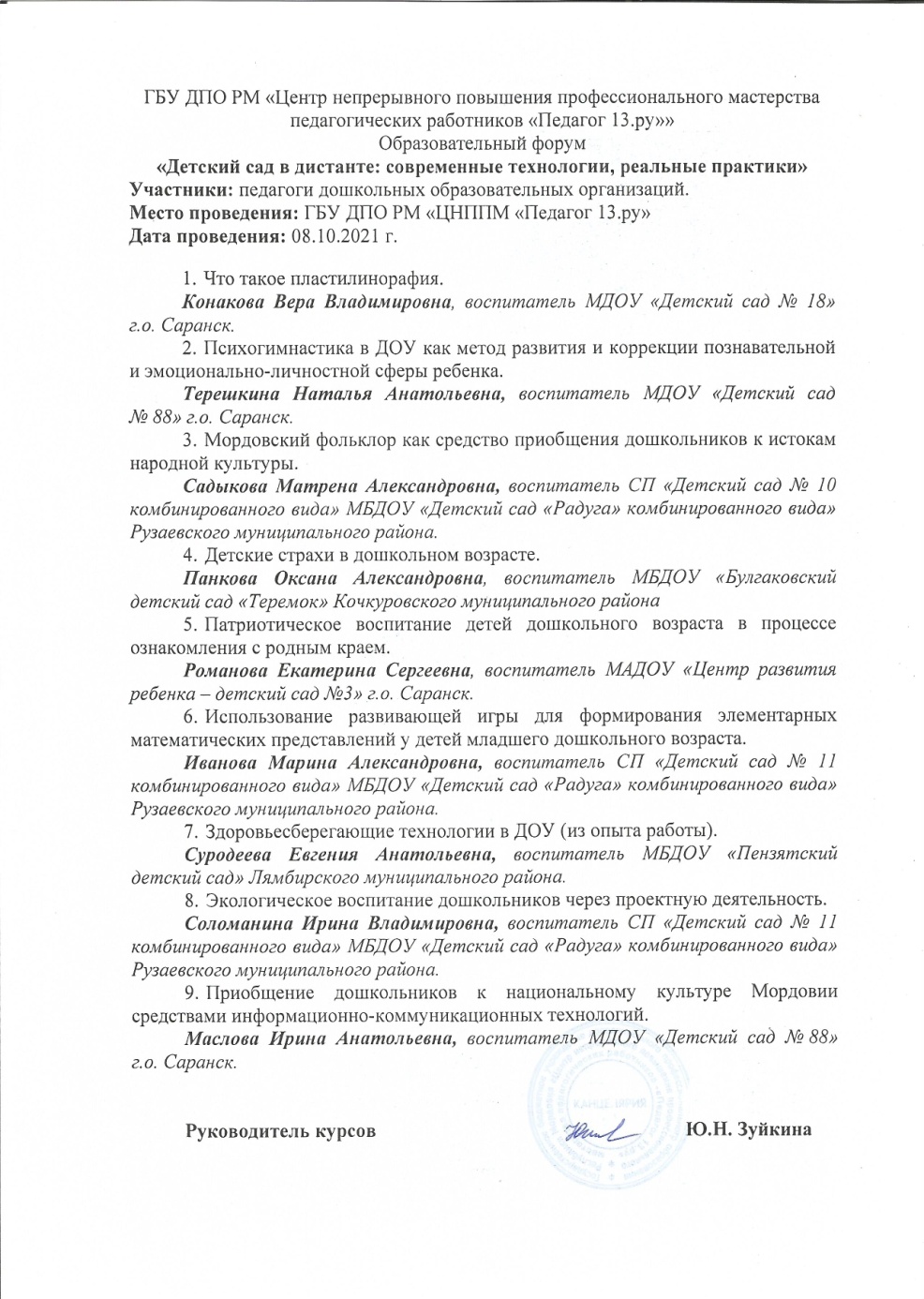 Список выступлений на заседаниях методических советов, научно-практических конференциях, педагогических чтениях, семинарах, секциях, форумах, радиопередачах (очно).
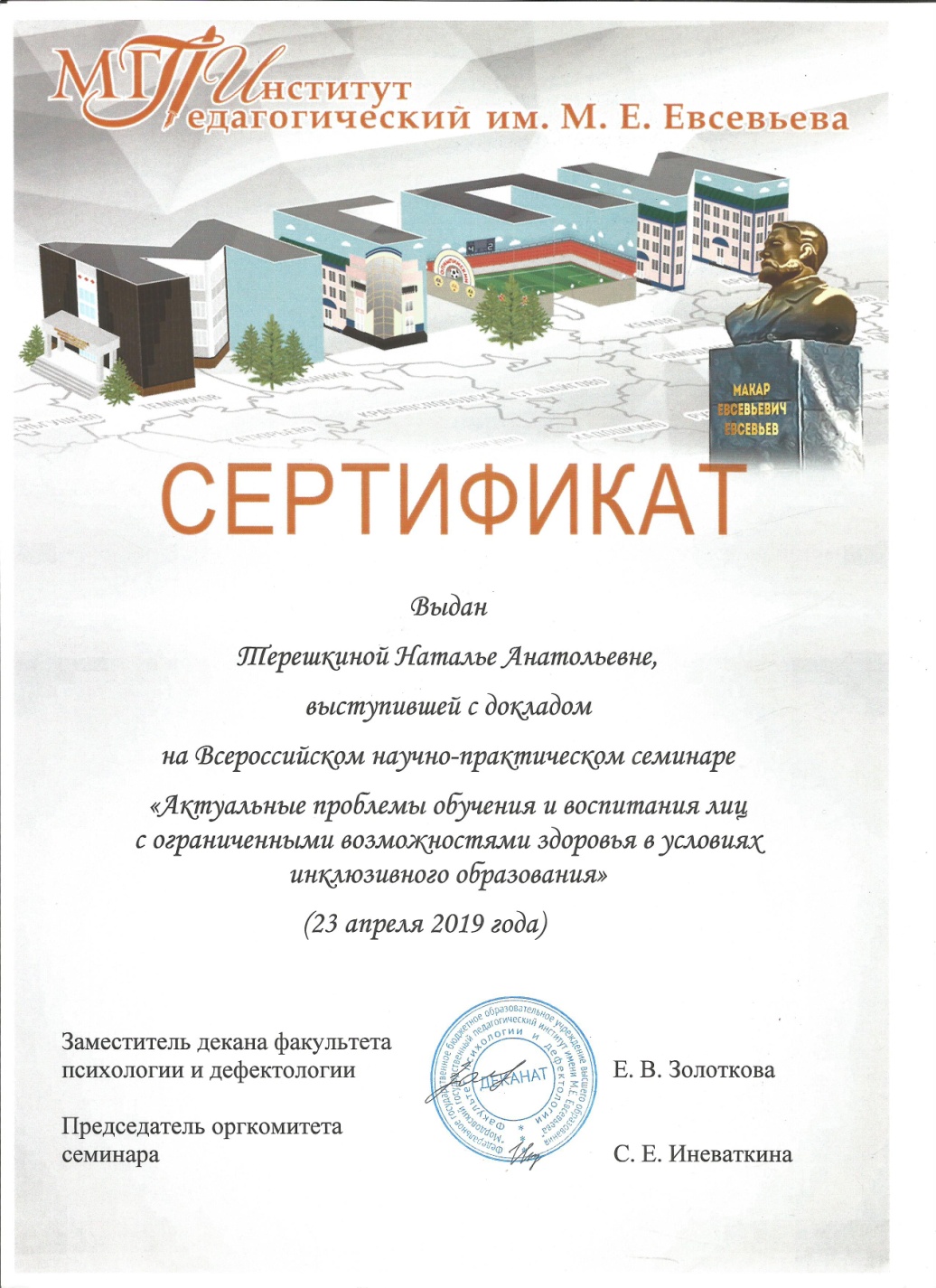 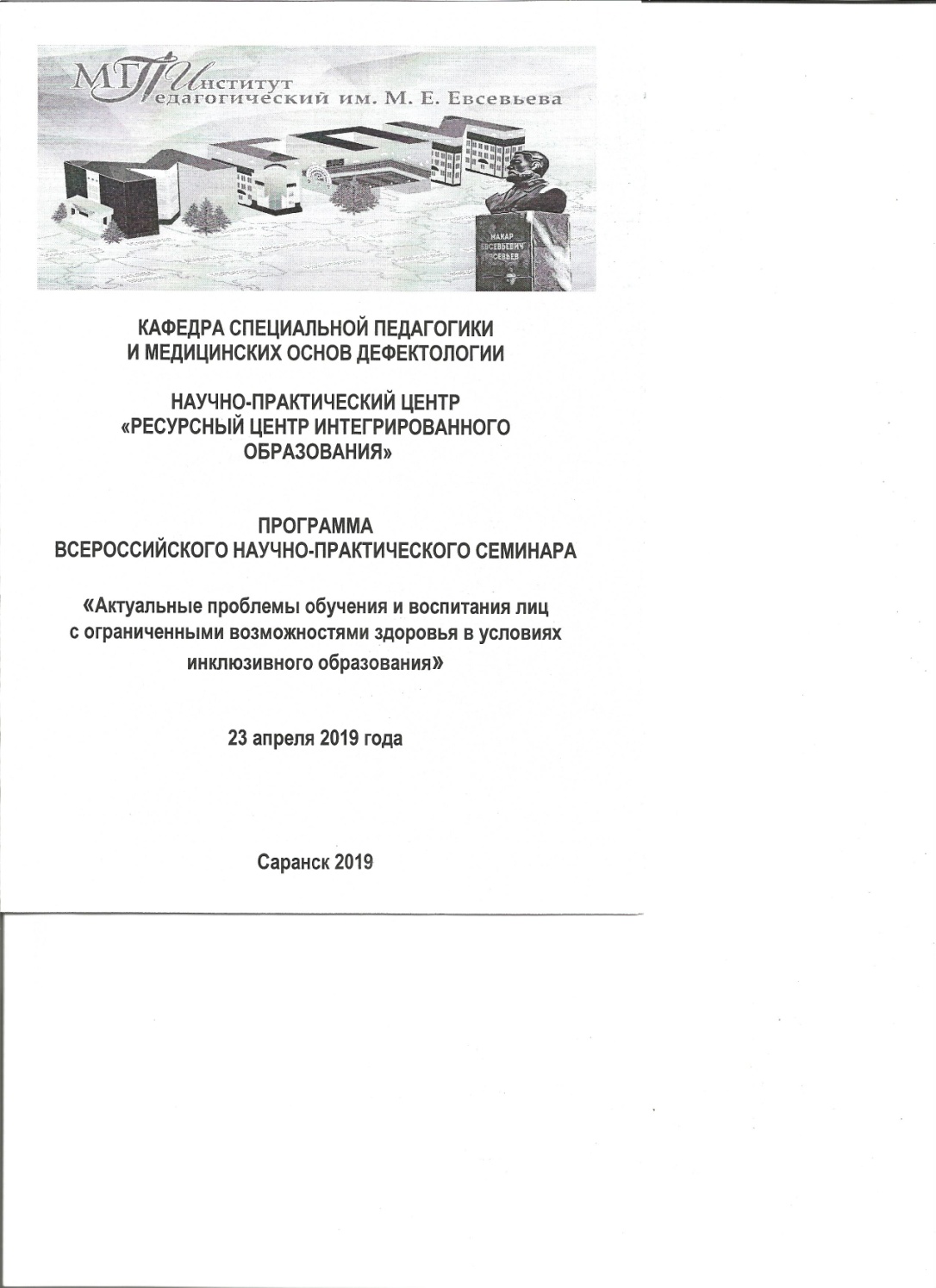 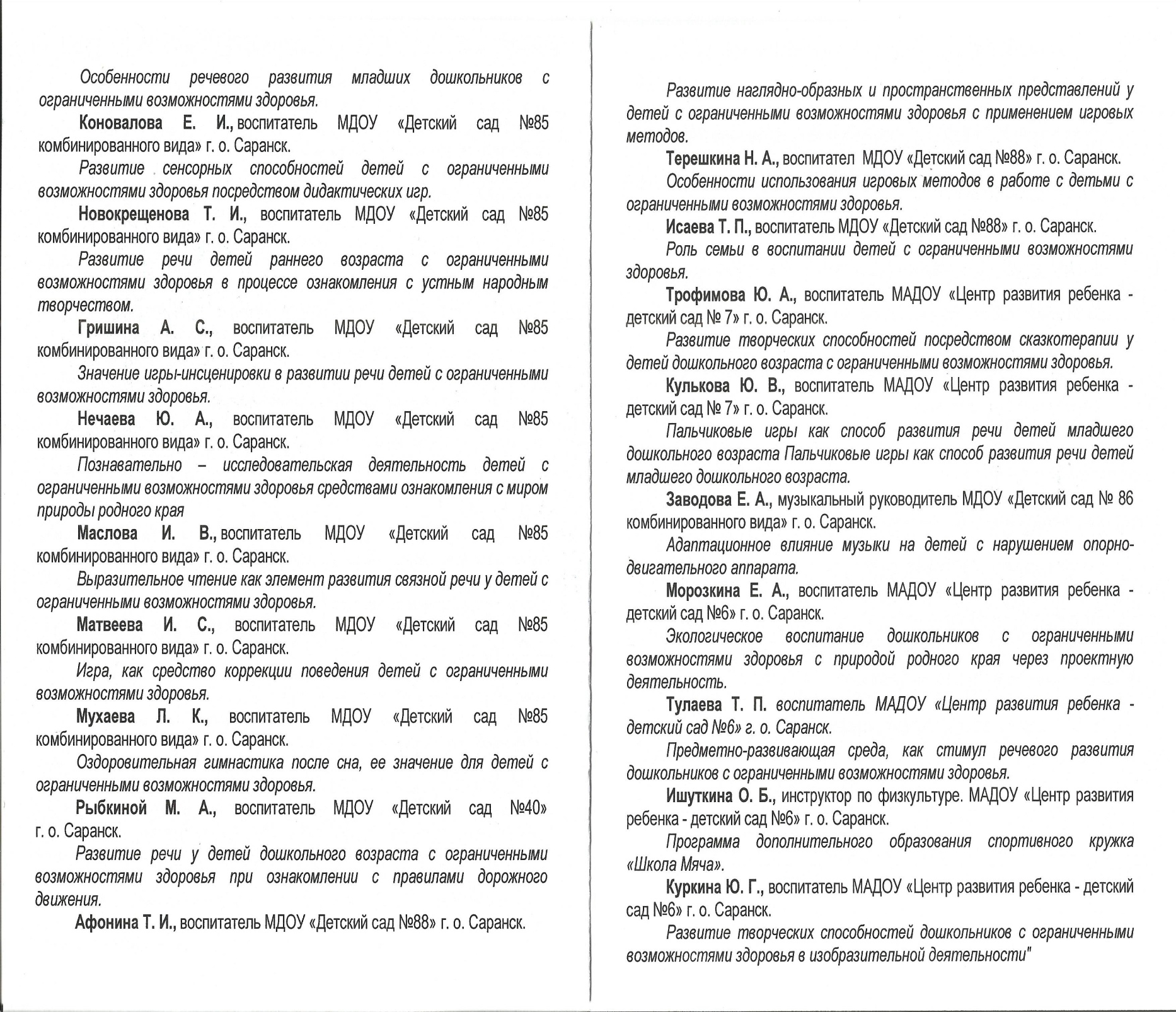 Проведение открытых занятий, 
мастер-классов, мероприятий
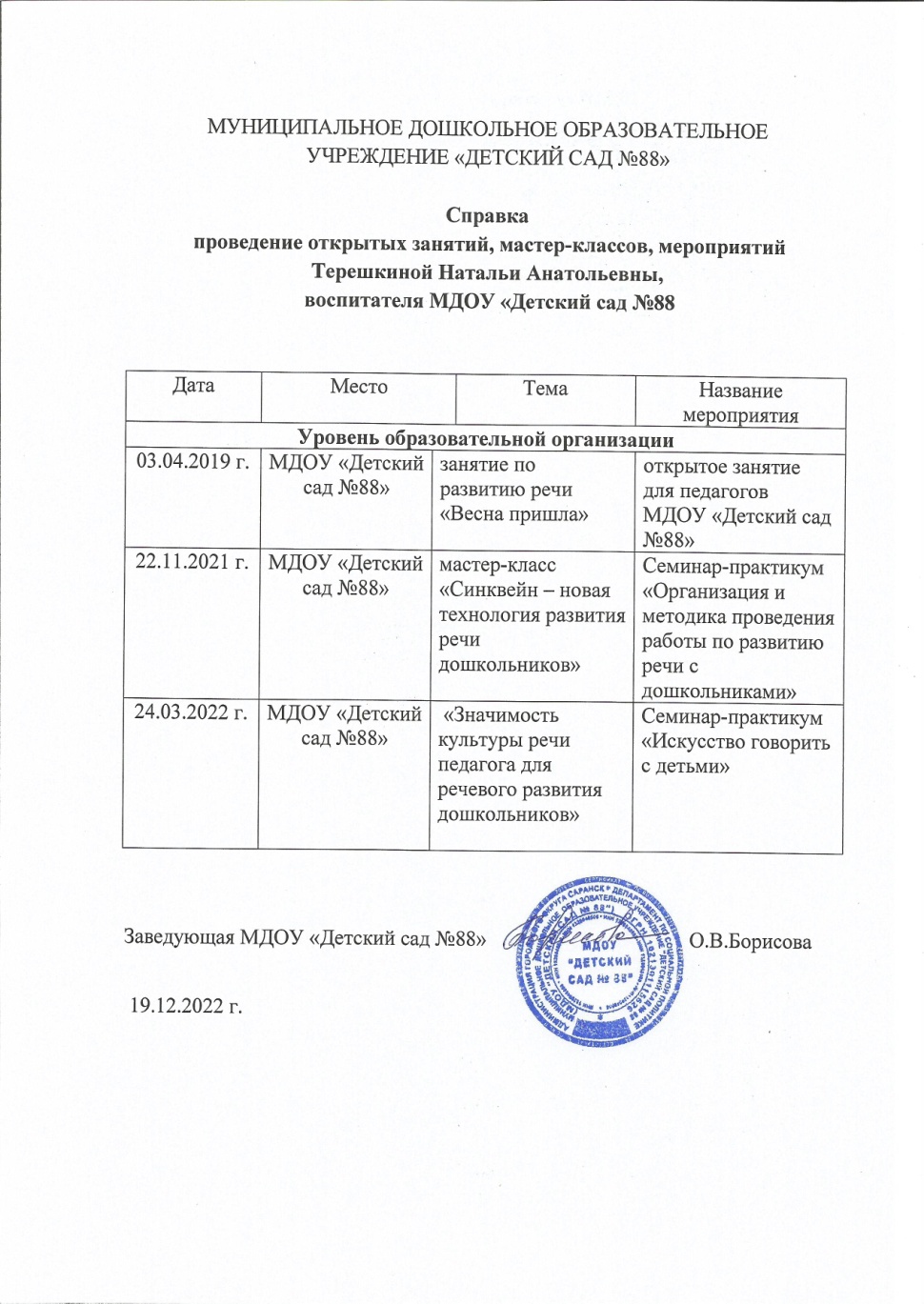 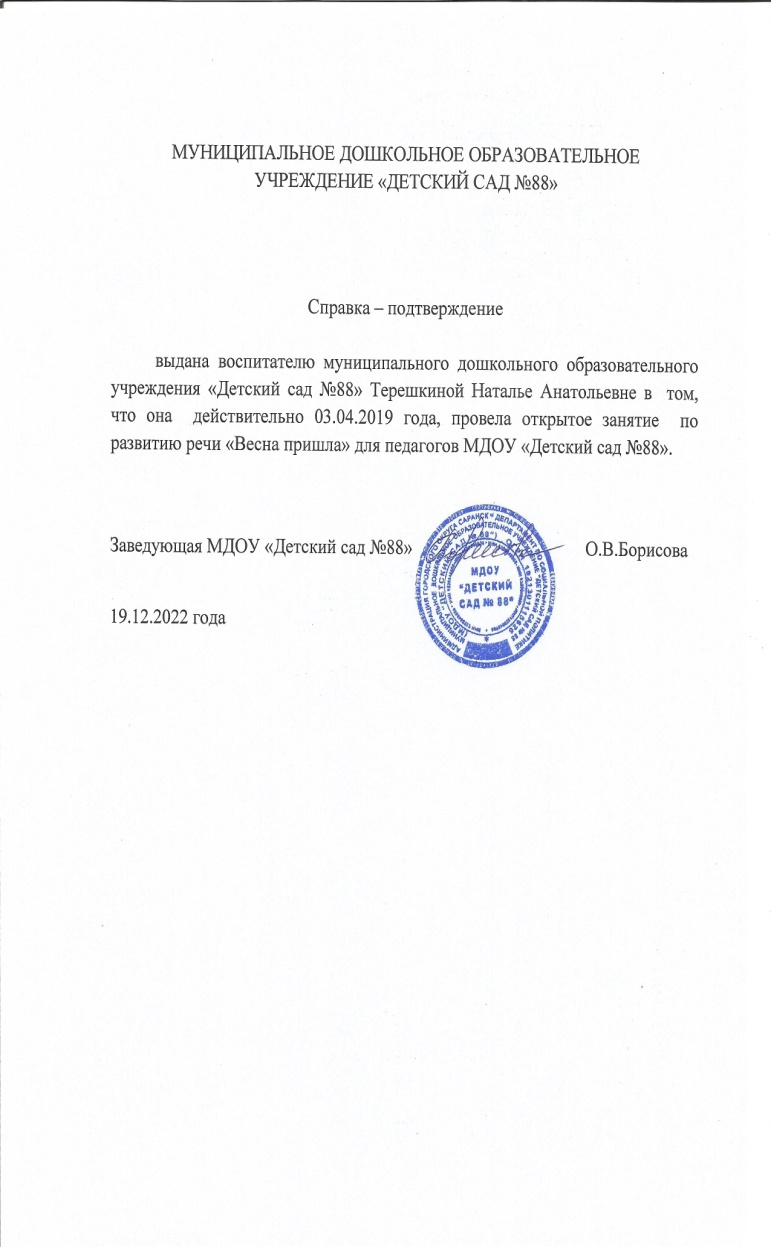 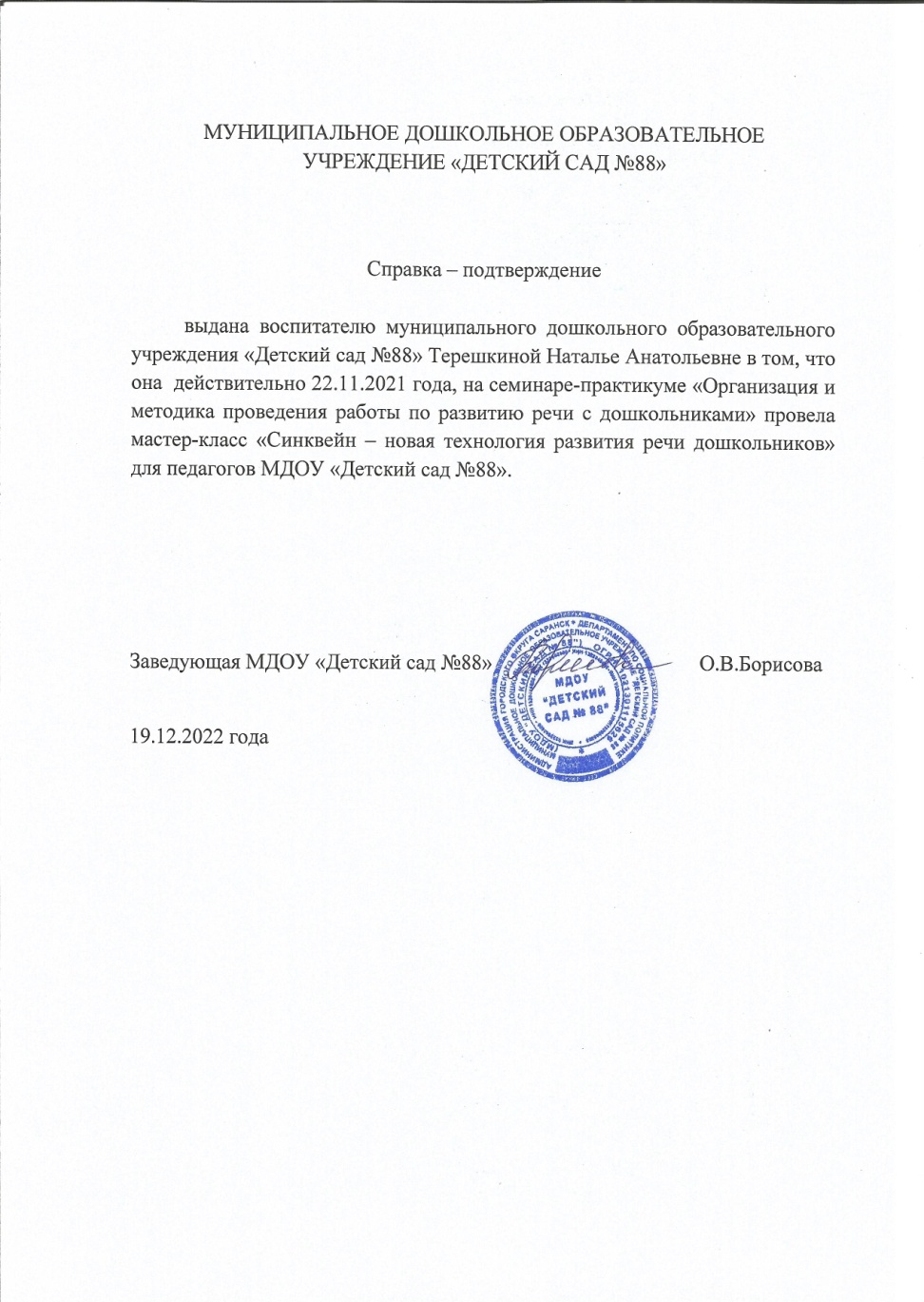 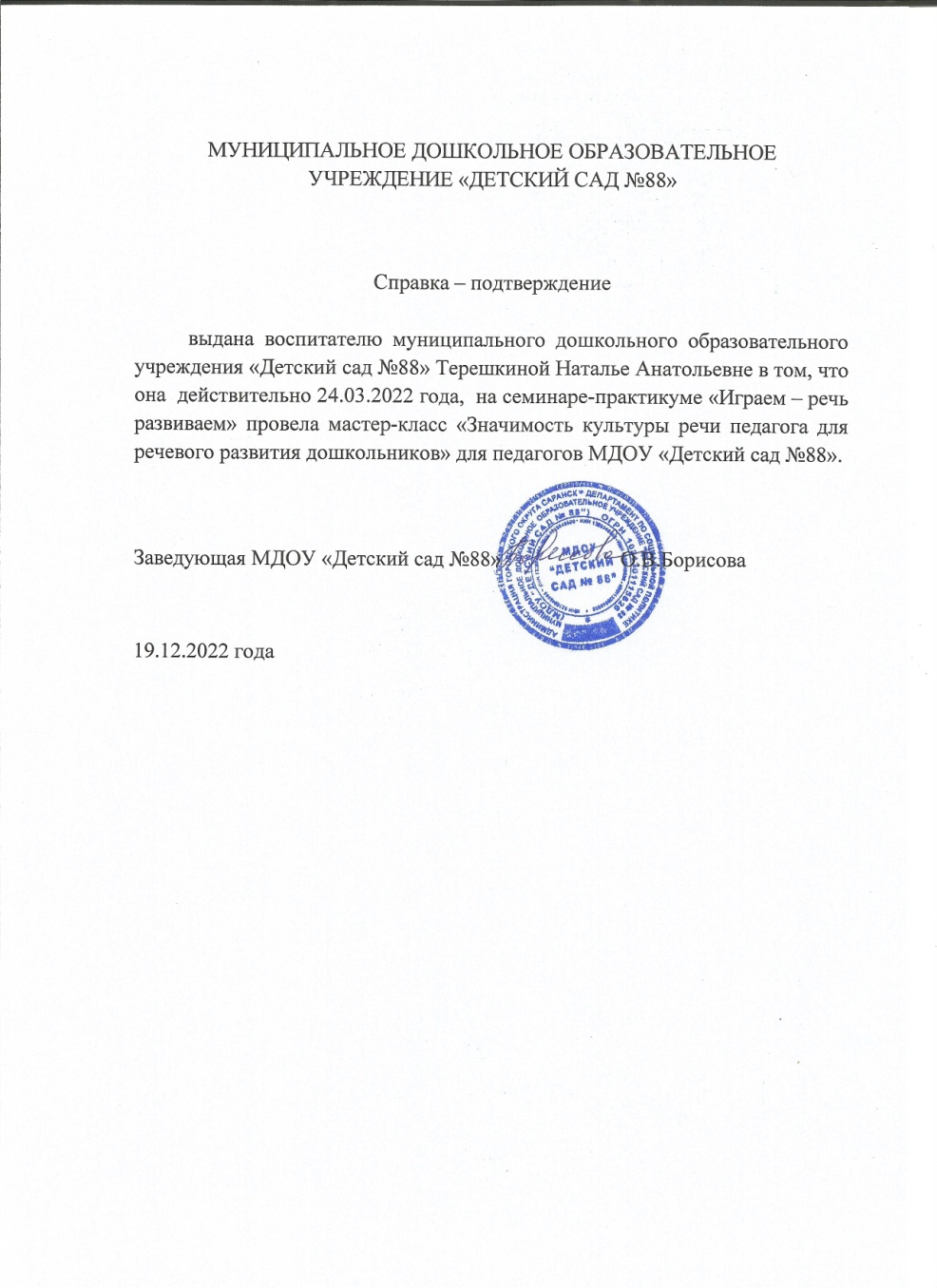 Экспертная деятельность
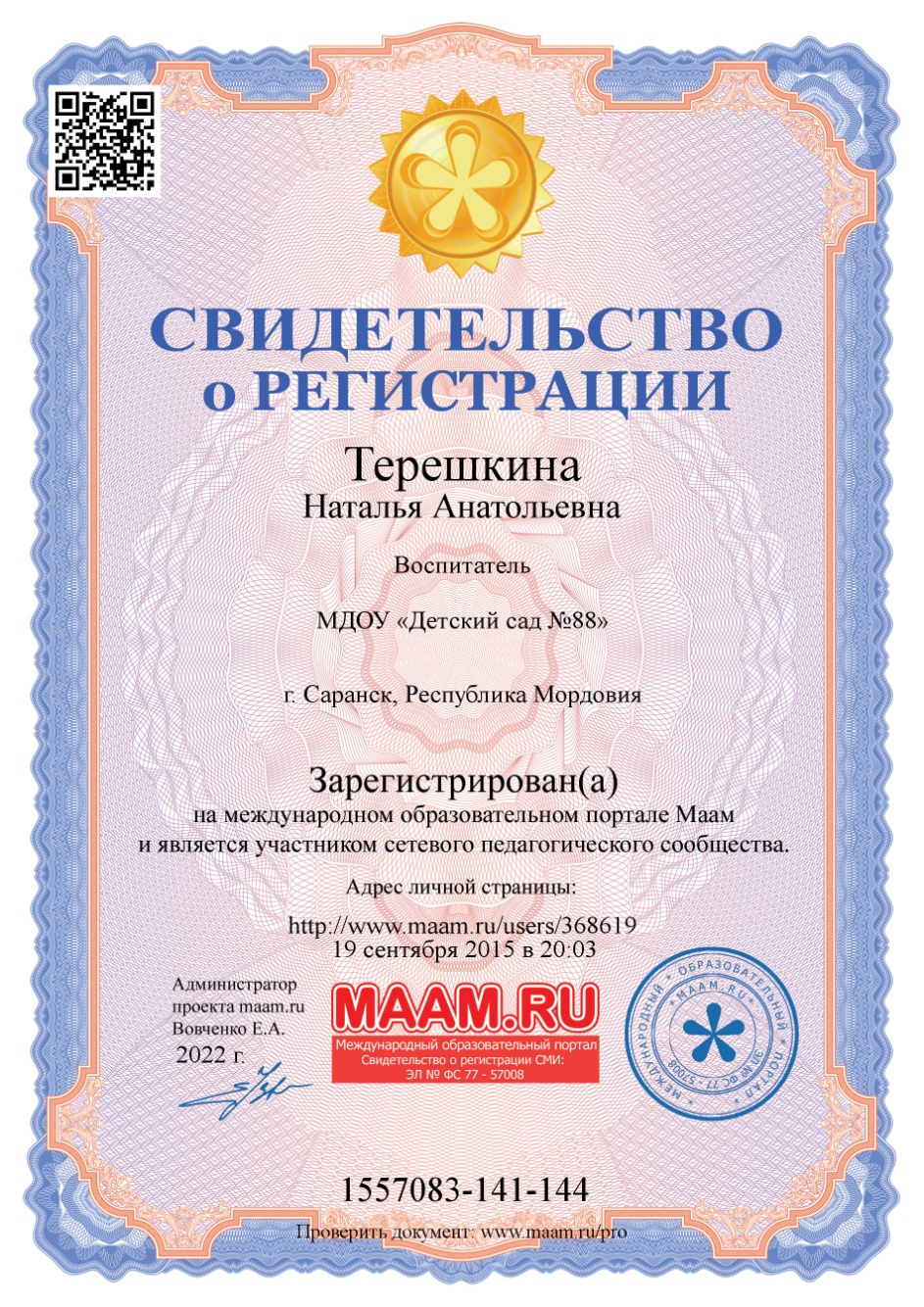 Общественно-педагогическая активность педагога: участие в комиссиях, педагогических сообществах, в жюри конкурсов
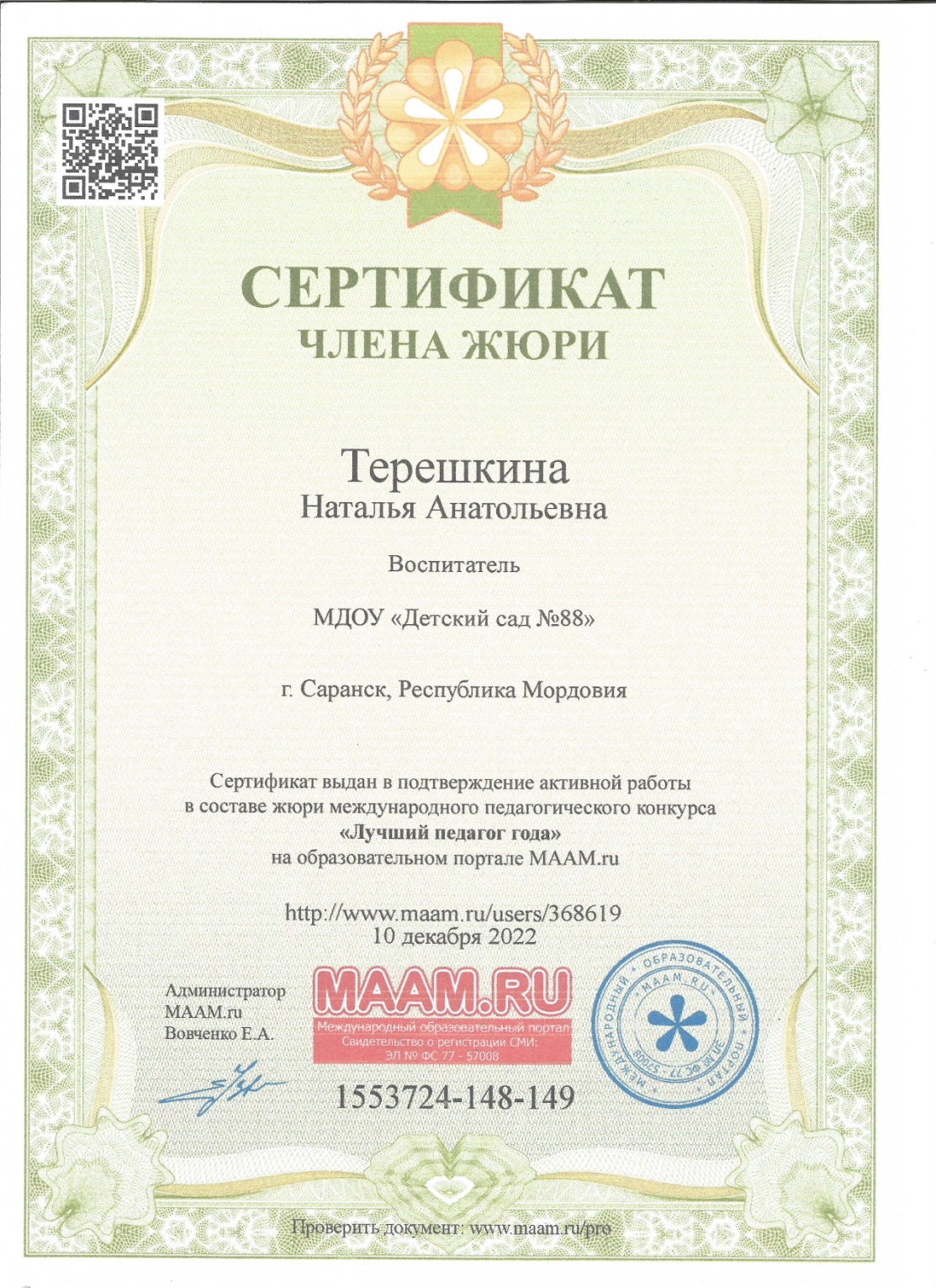 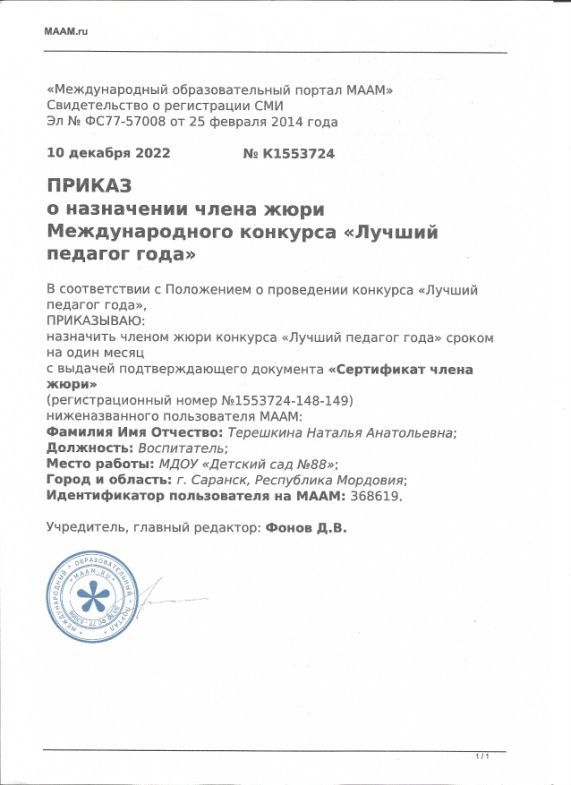 Позитивные результаты работы с воспитанниками
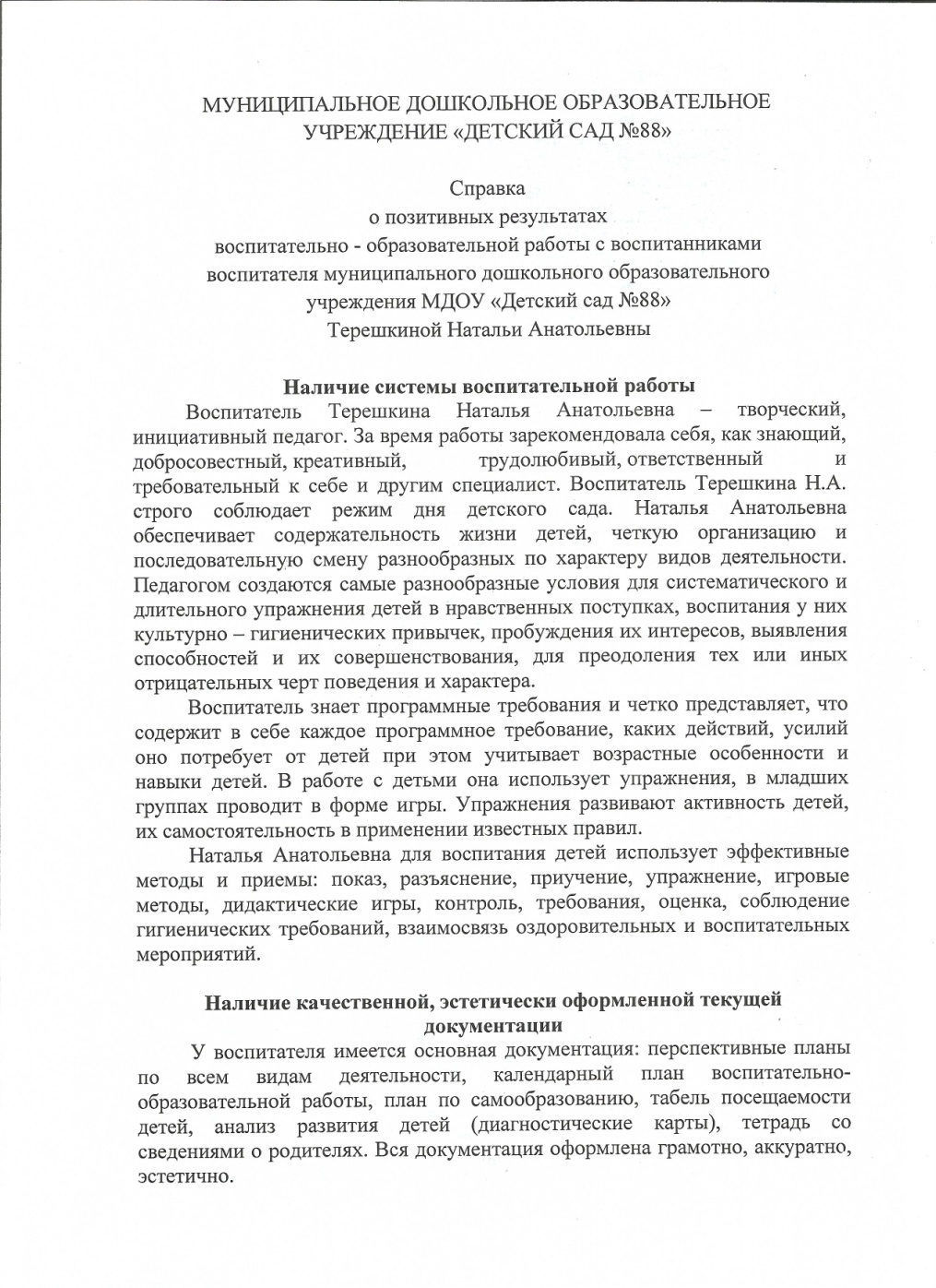 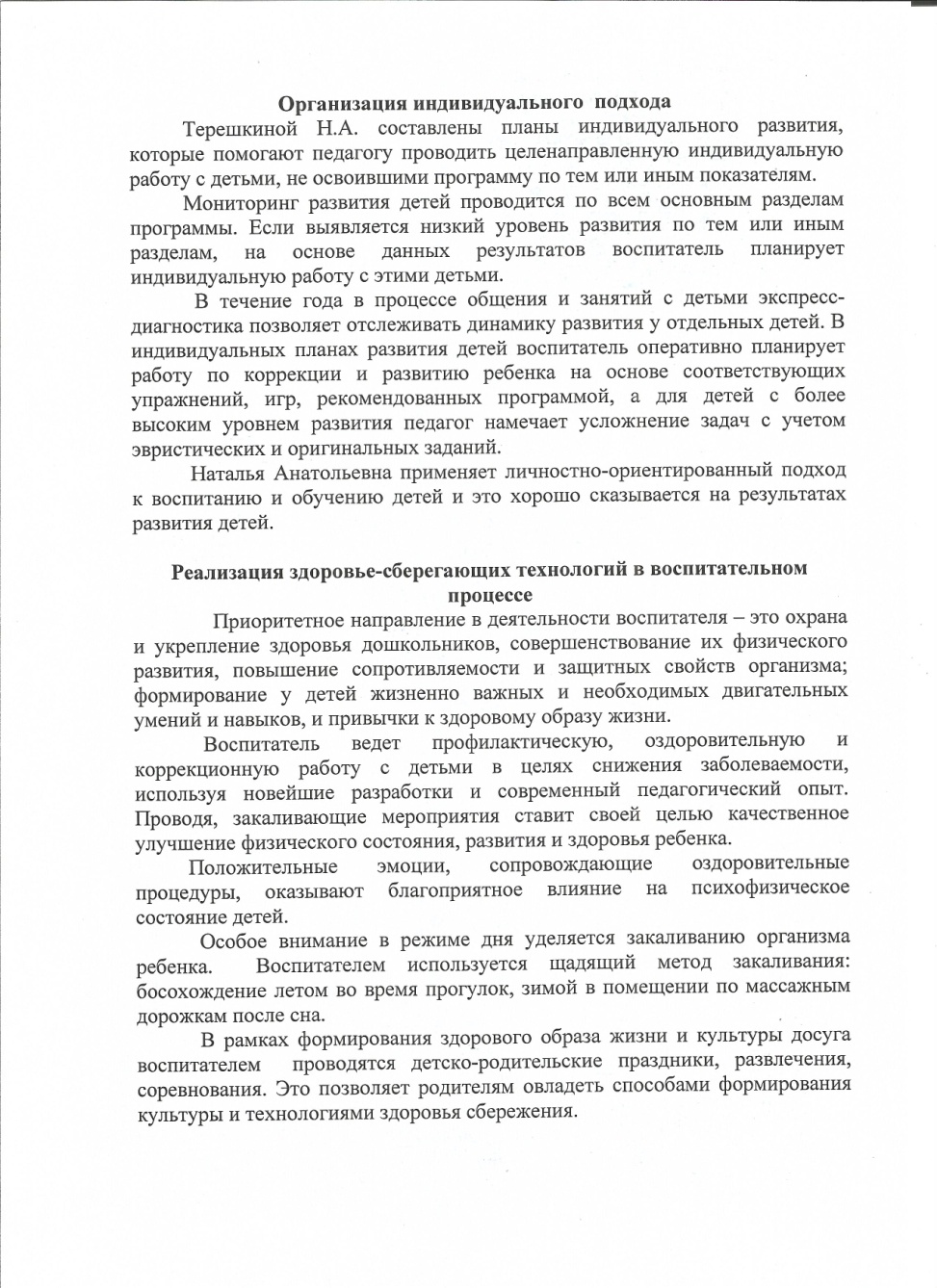 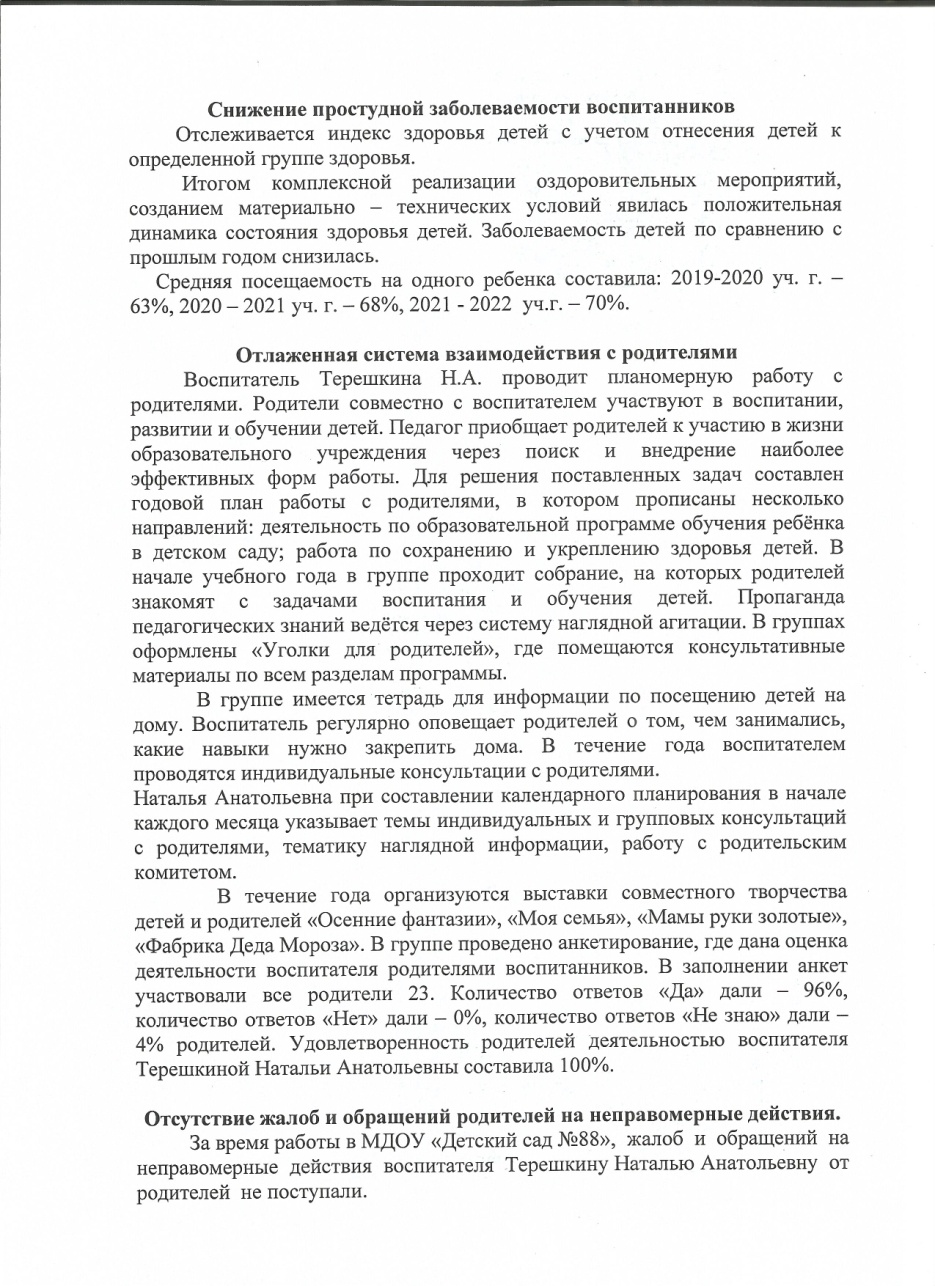 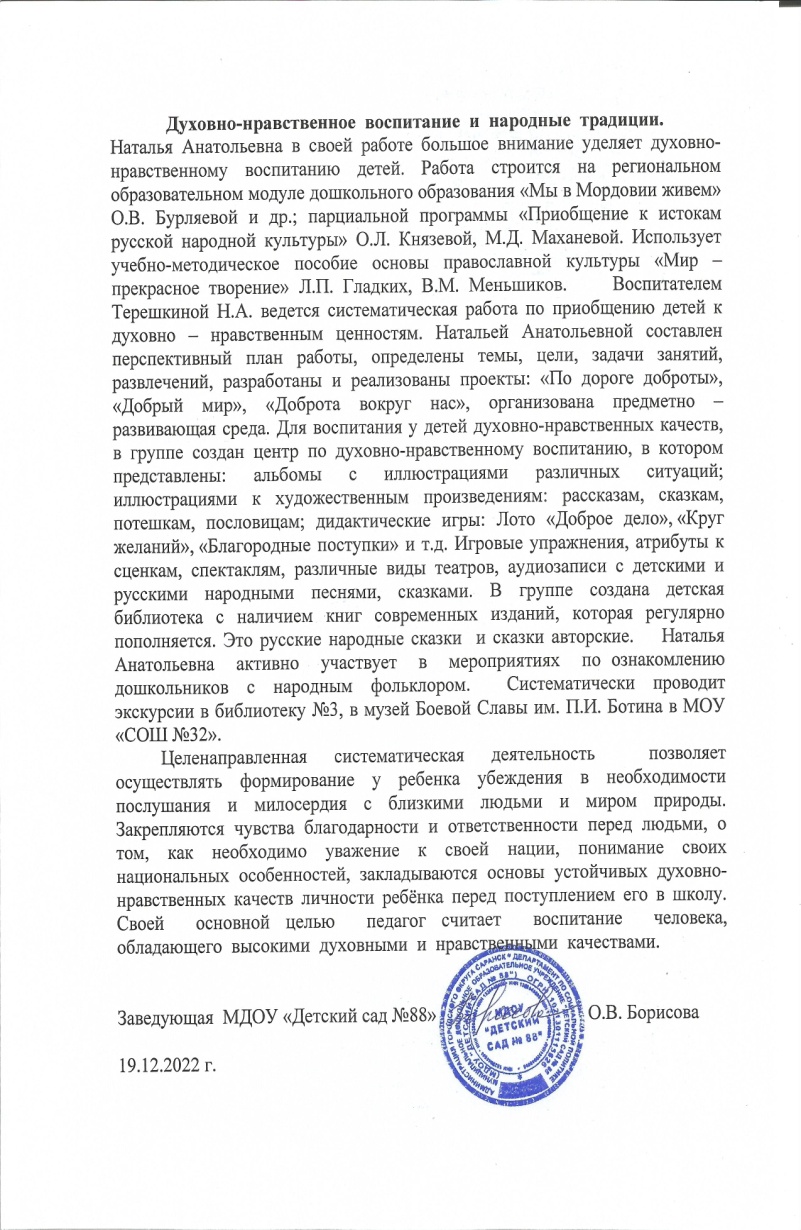 Качество взаимодействия с родителями
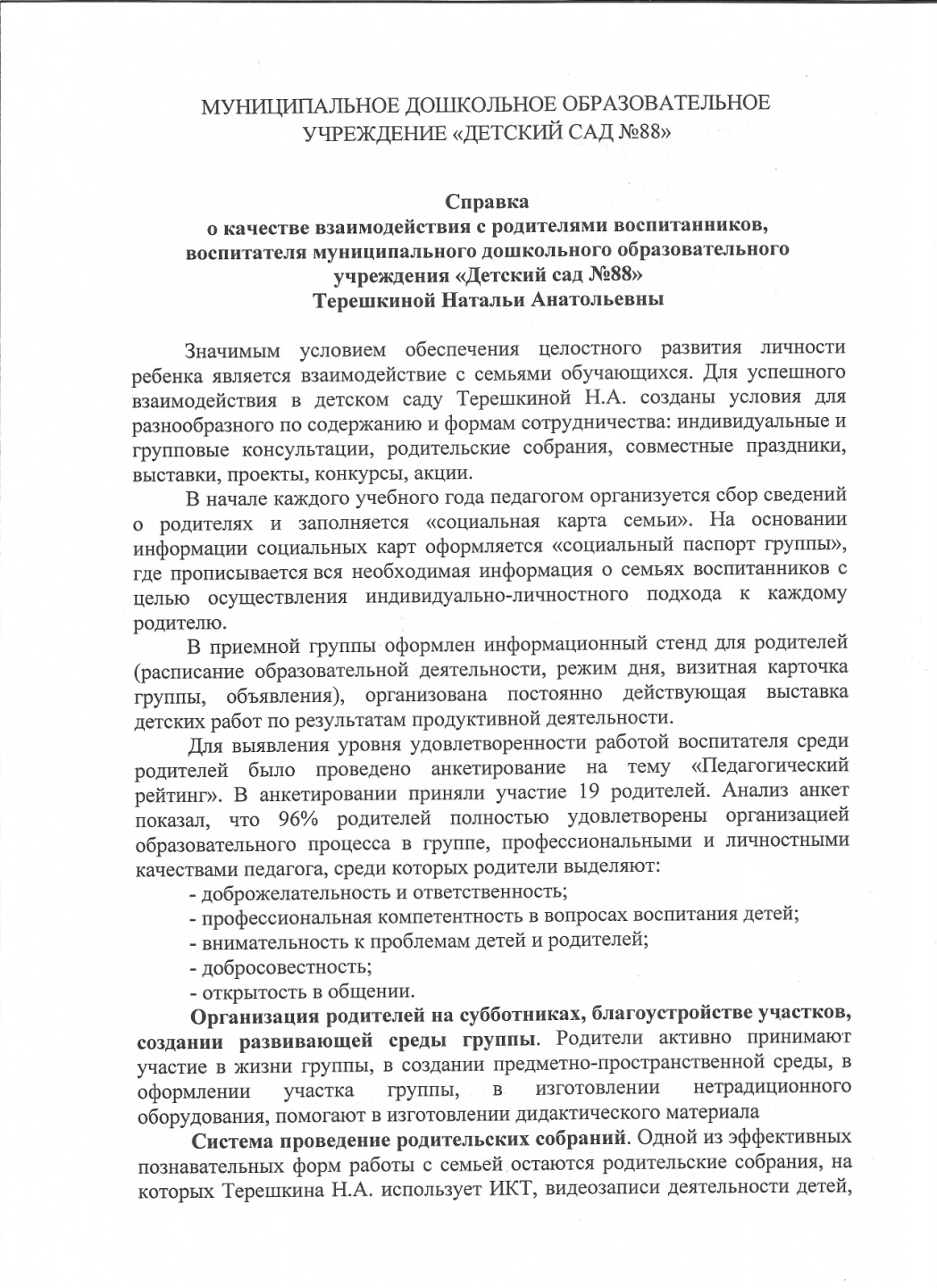 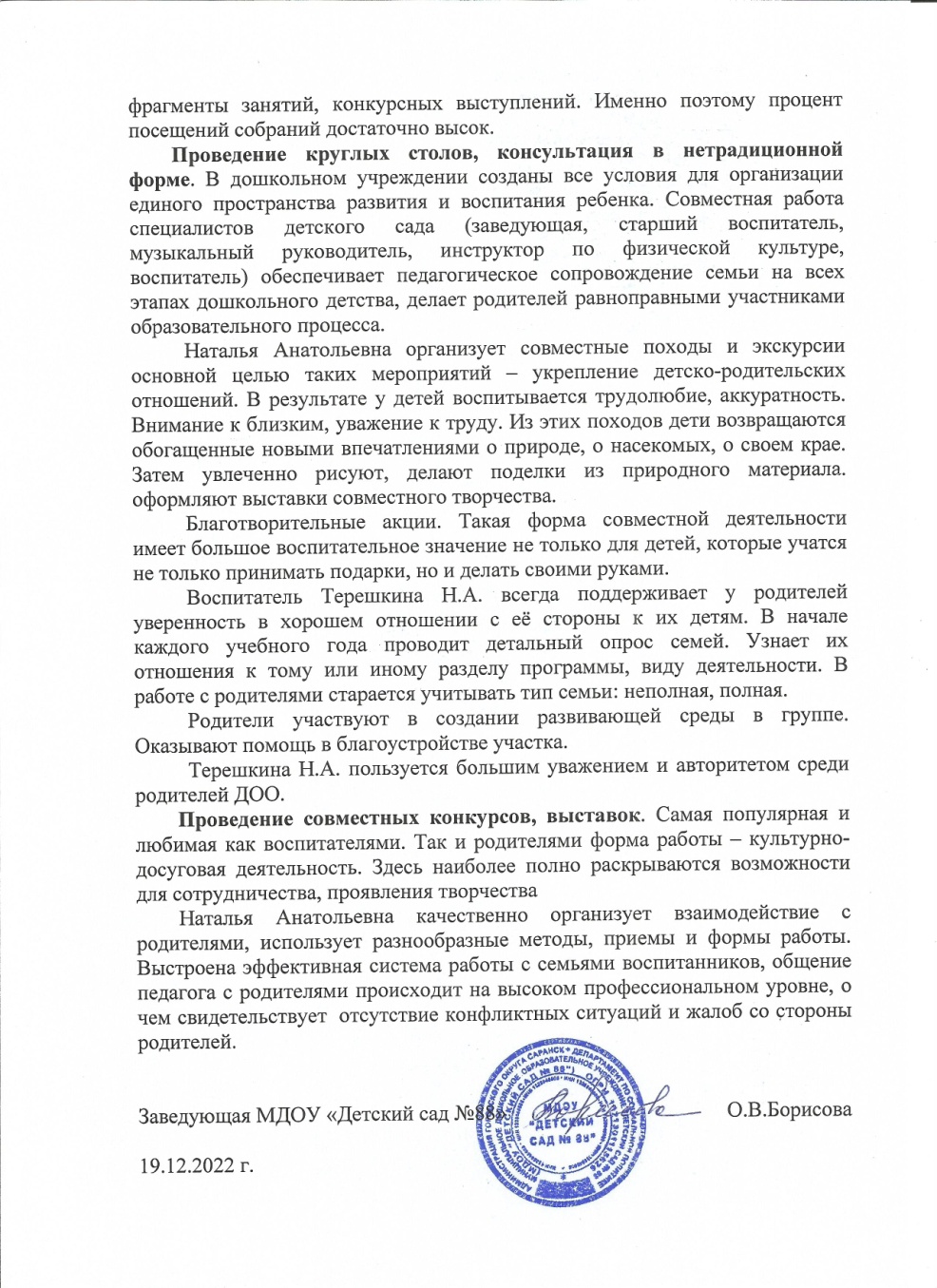 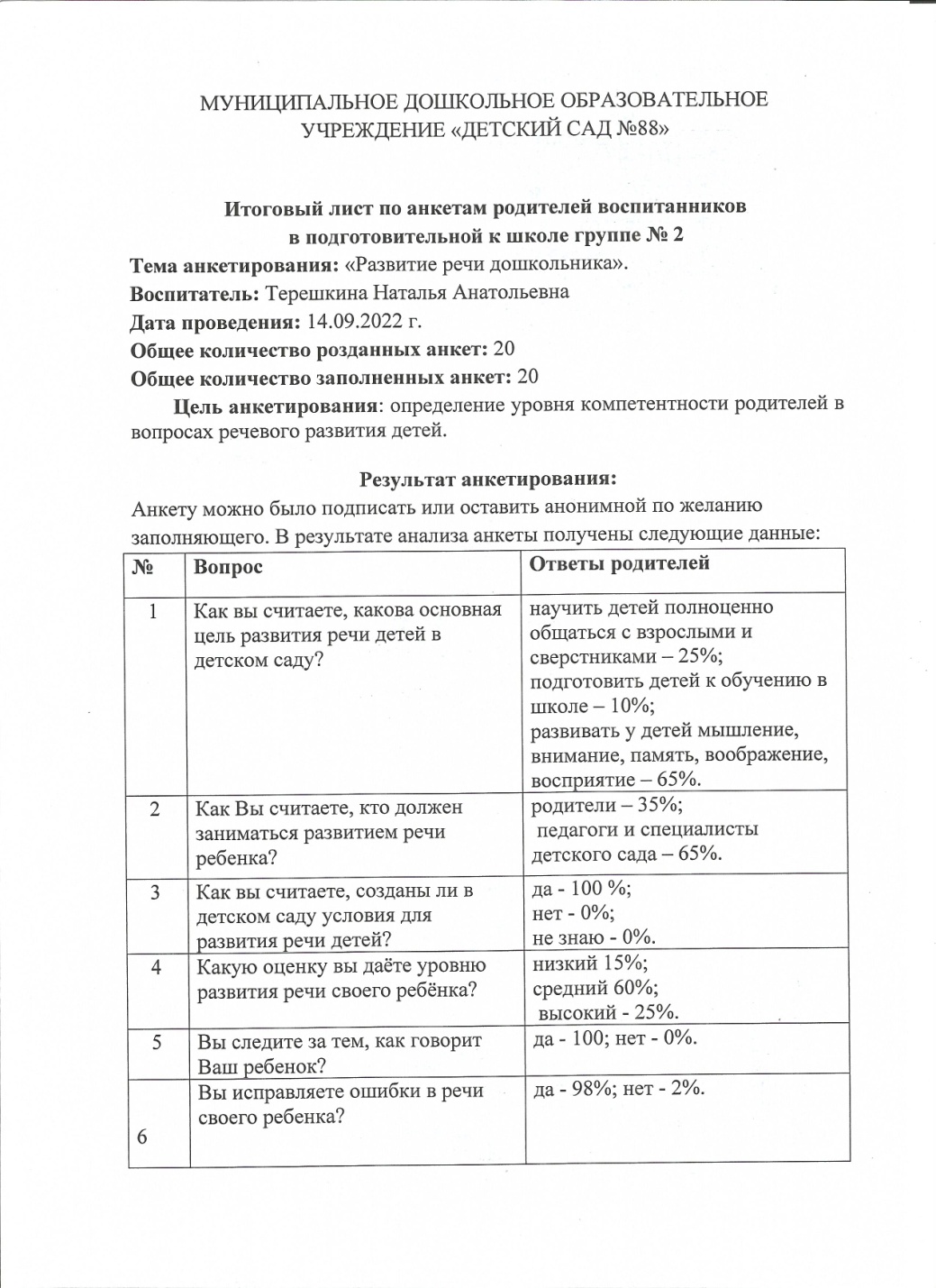 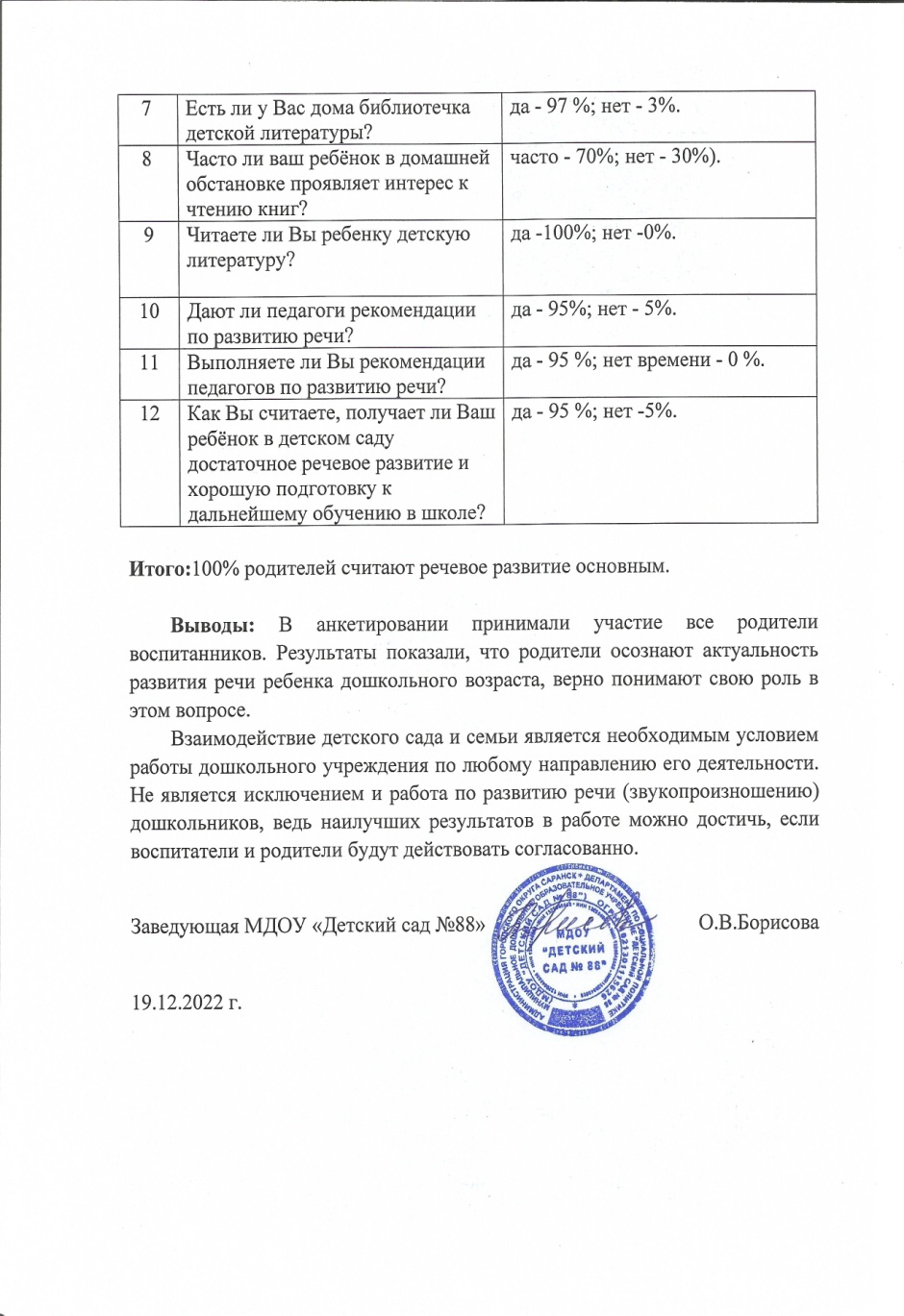 Работа с детьми из социально-неблагополучных семей
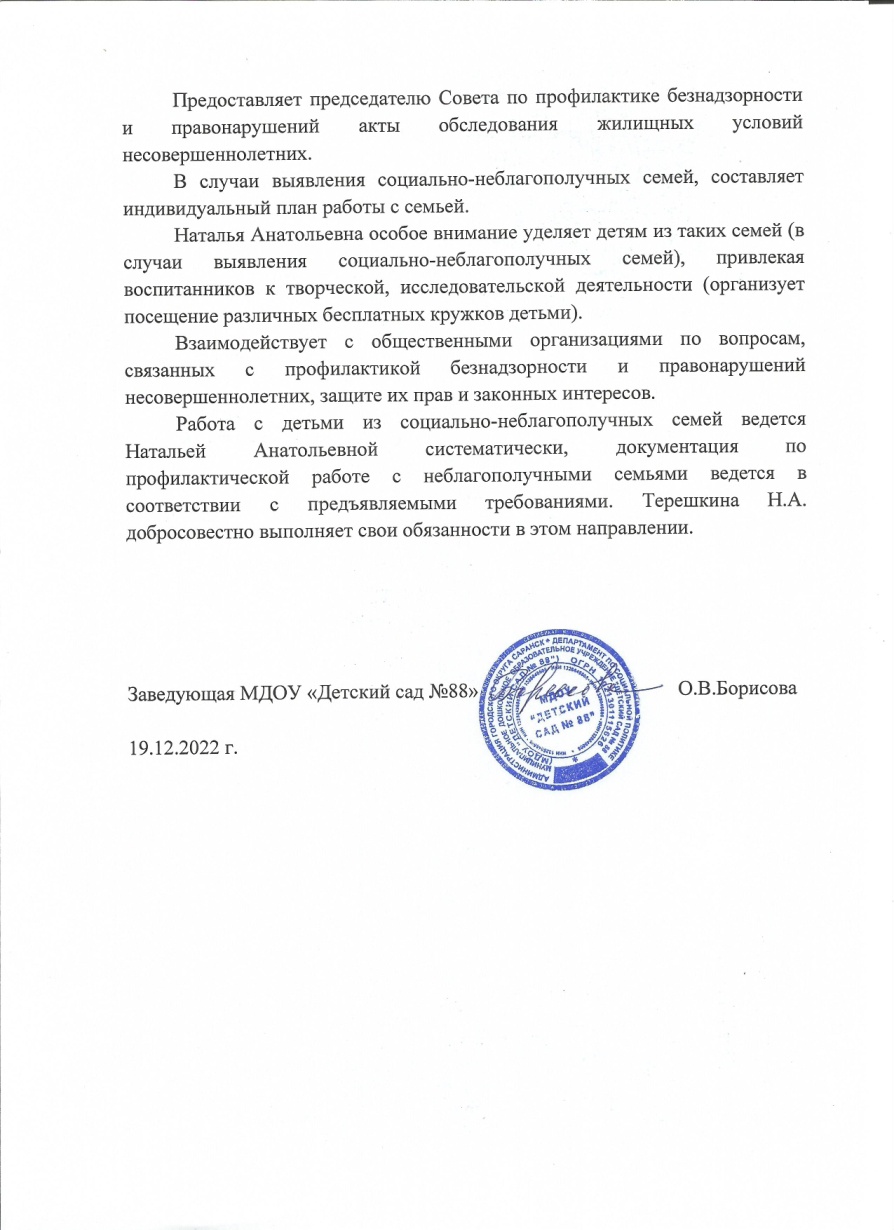 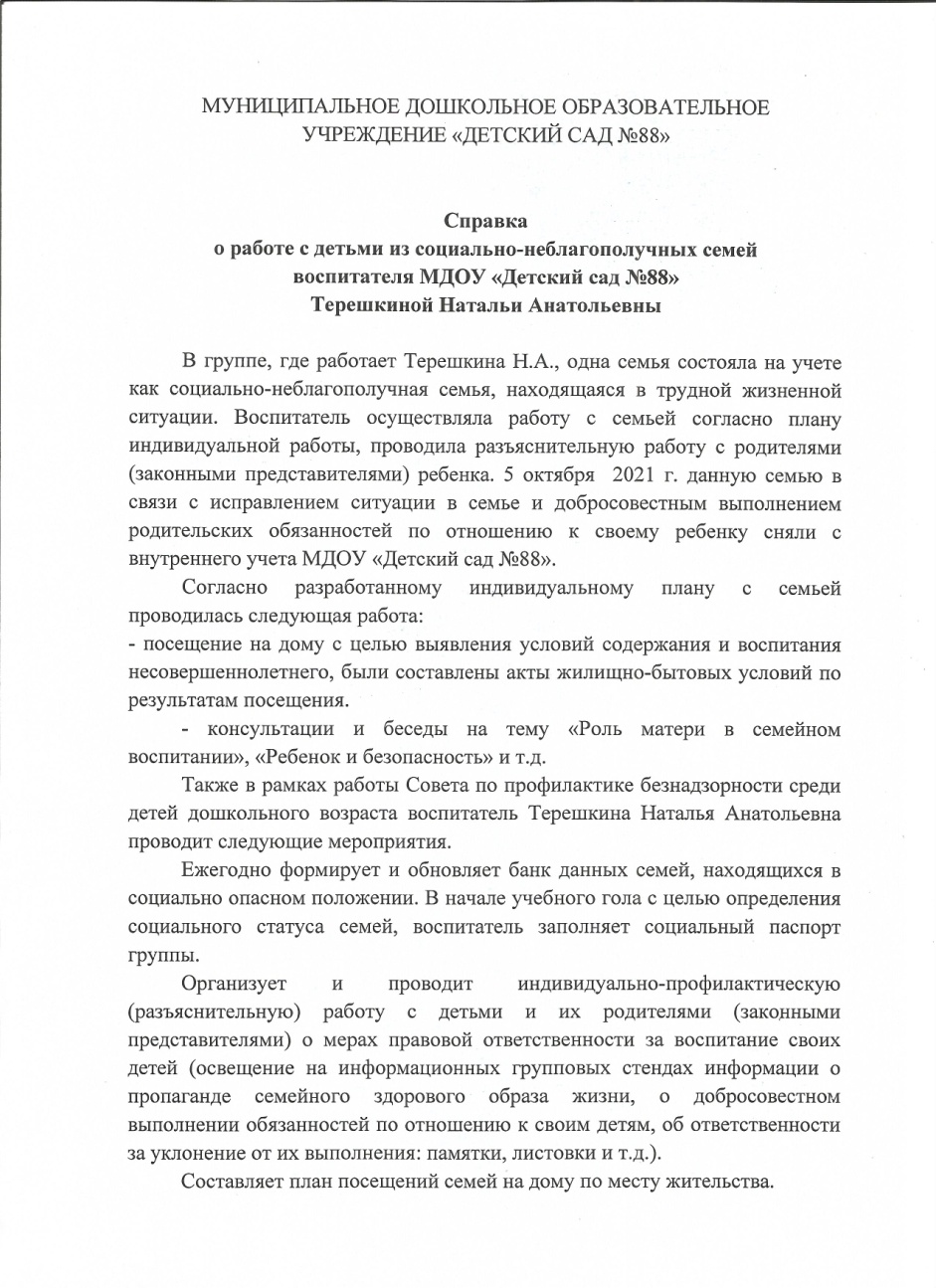 УЧАСТИЕ ПЕДАГОГА 
В ПРОФЕССИОНАЛЬНЫХ КОНКУРСАХ
Муниципальные уровень – 3
Республиканский уровень - 1
Всероссийский уровень – 1
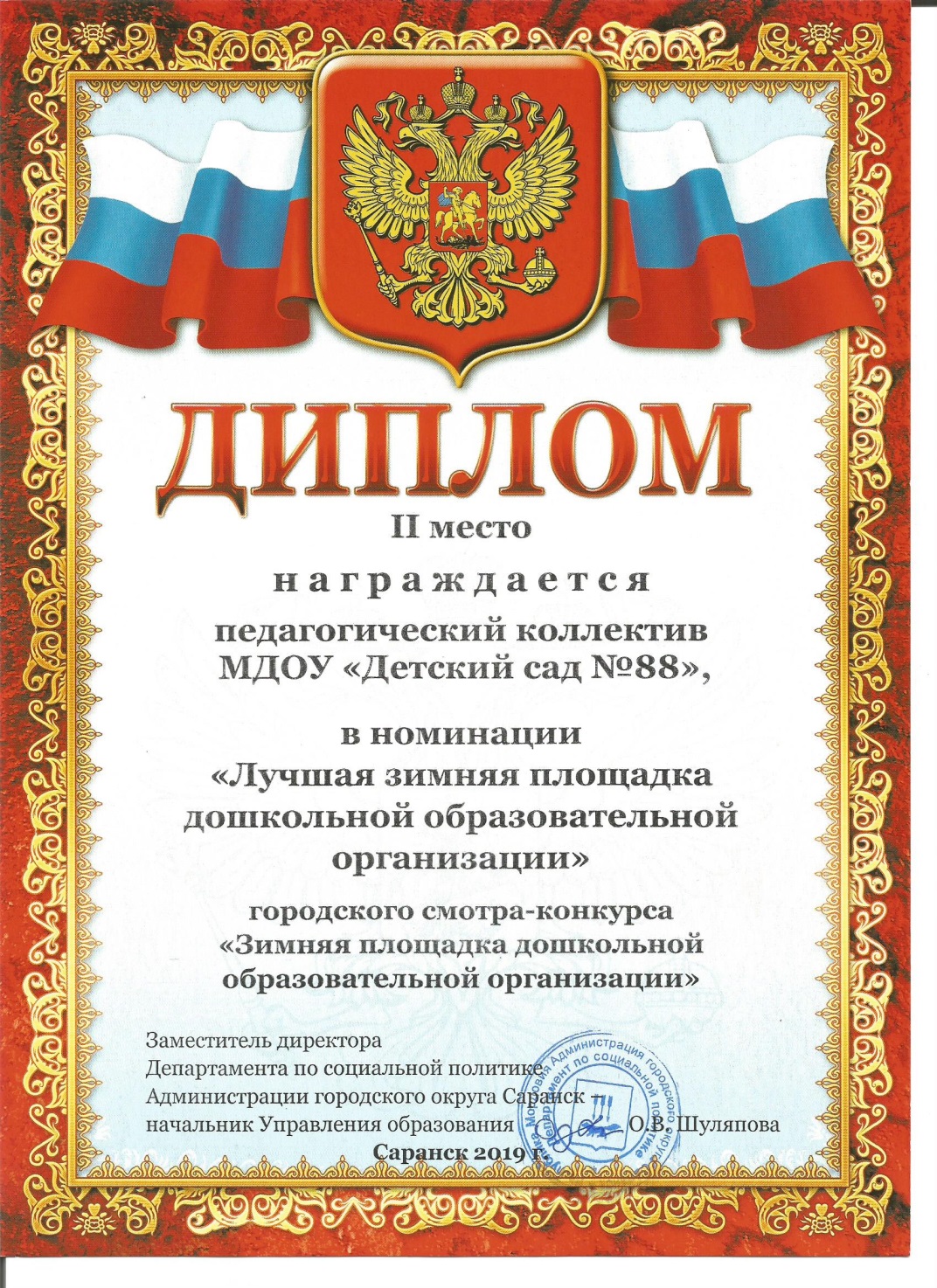 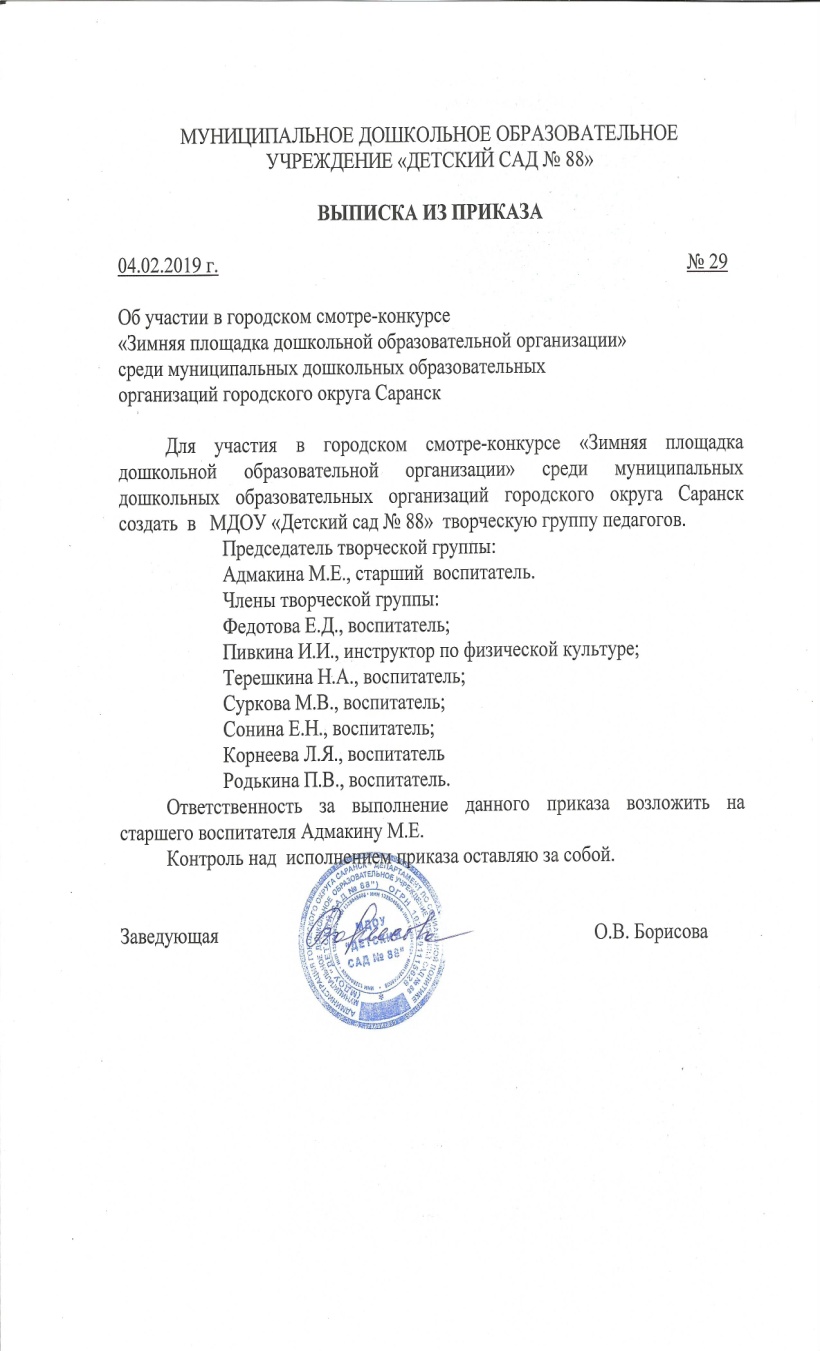 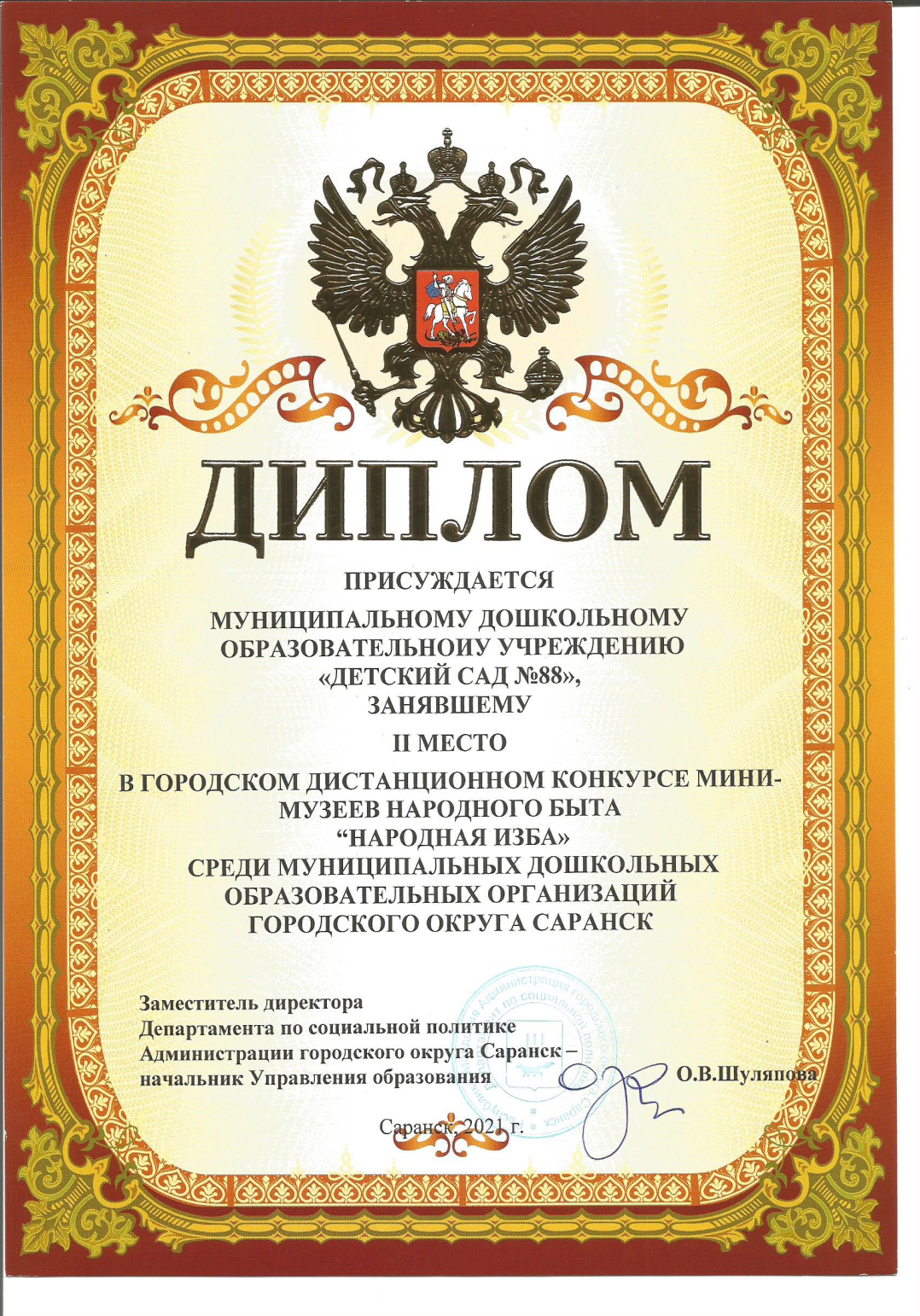 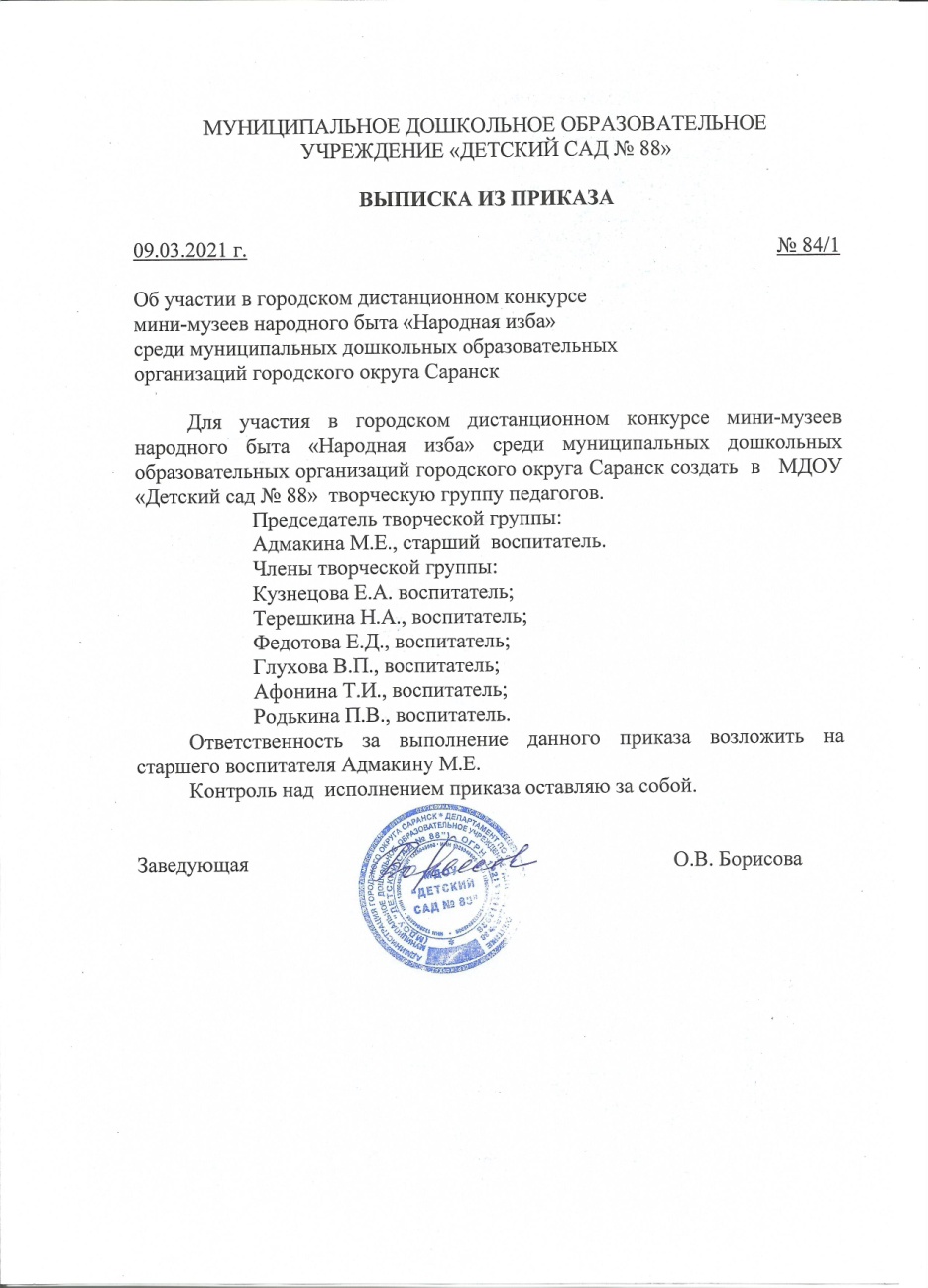 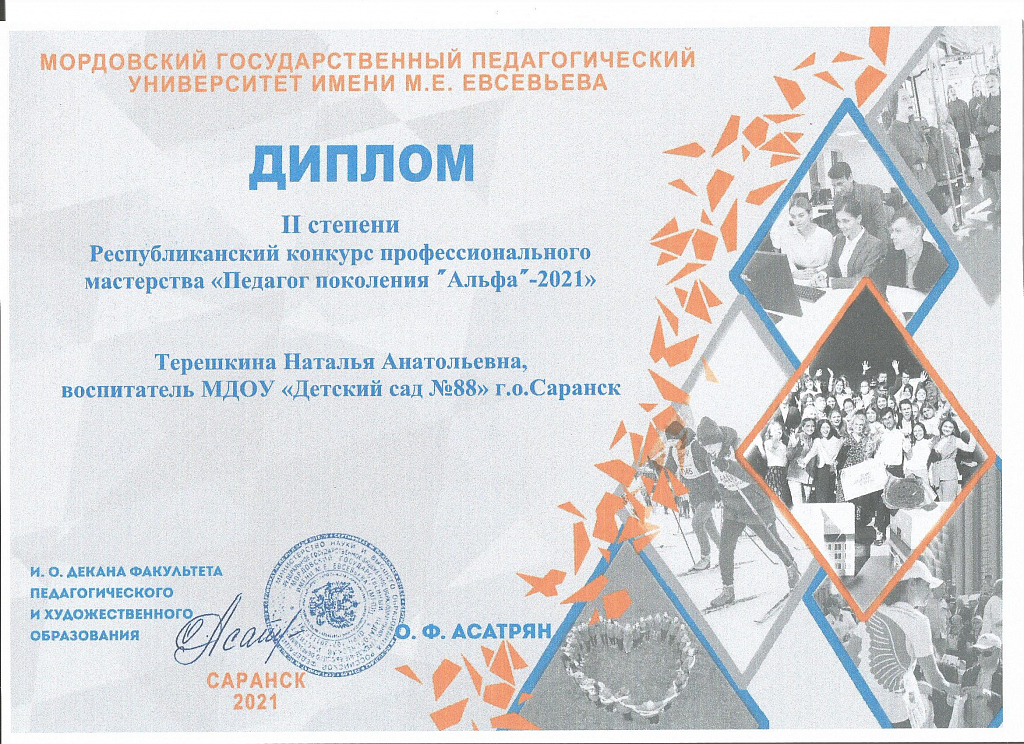 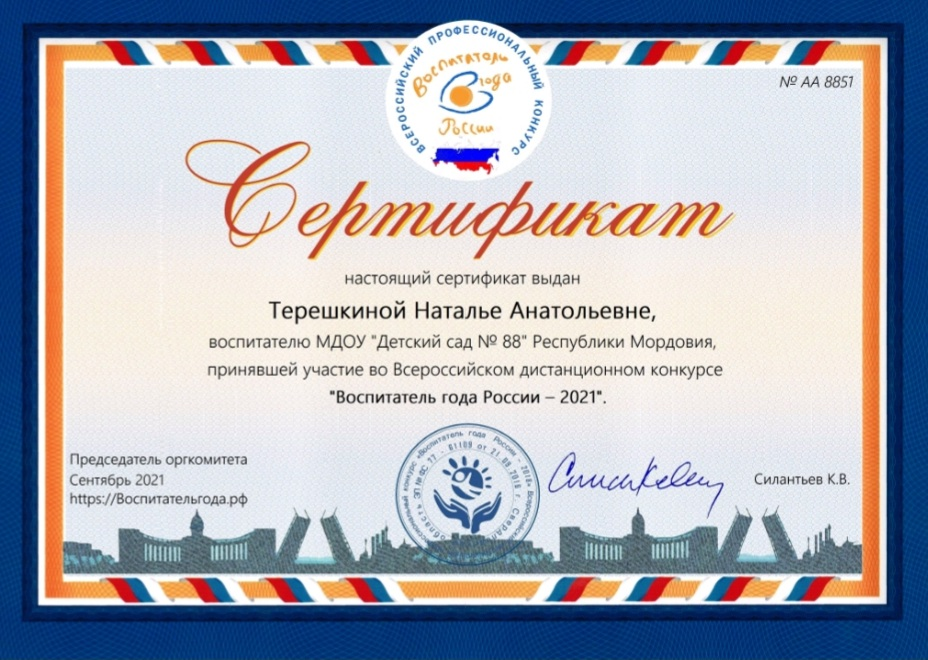 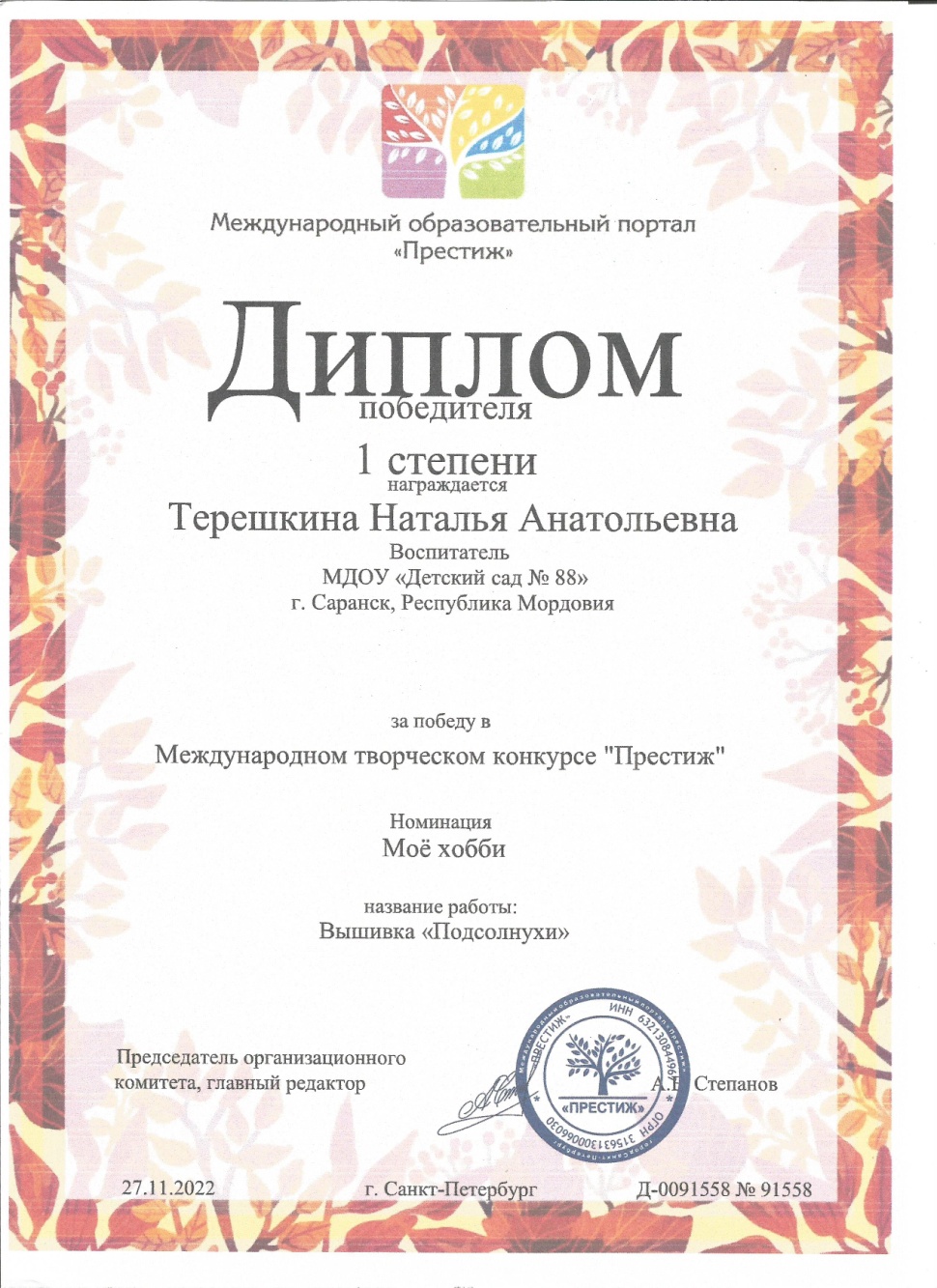 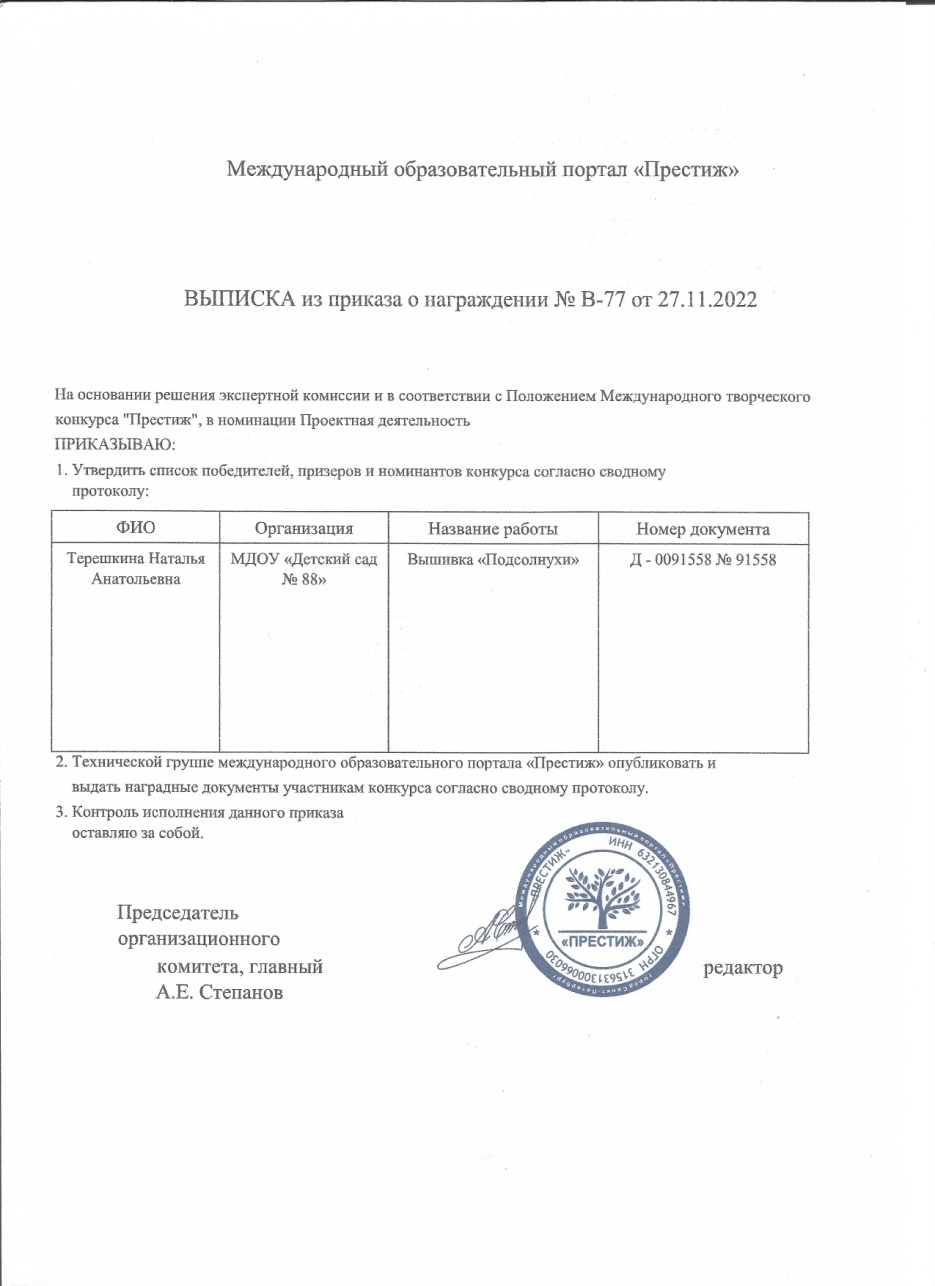 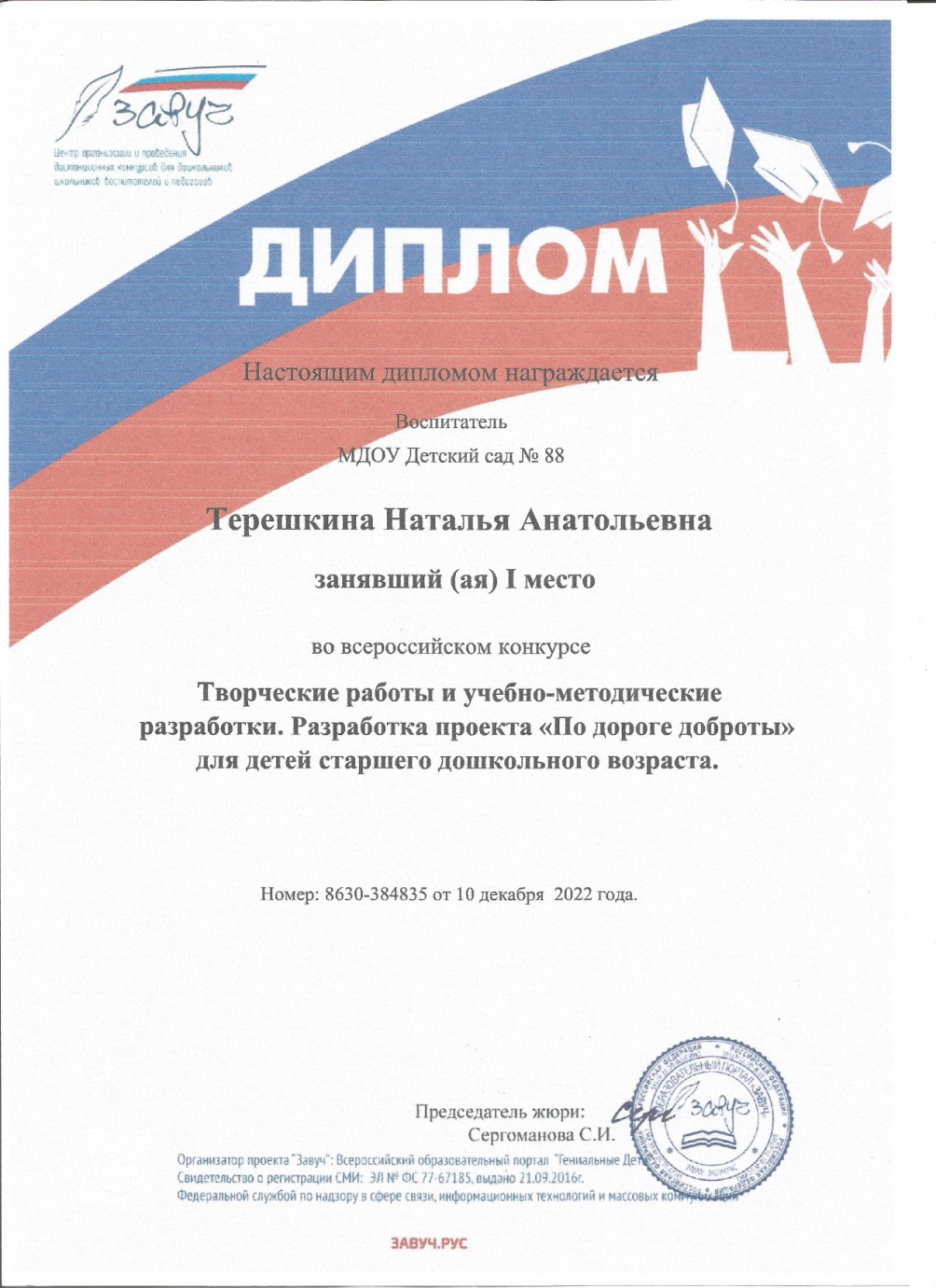 Награды и поощрения
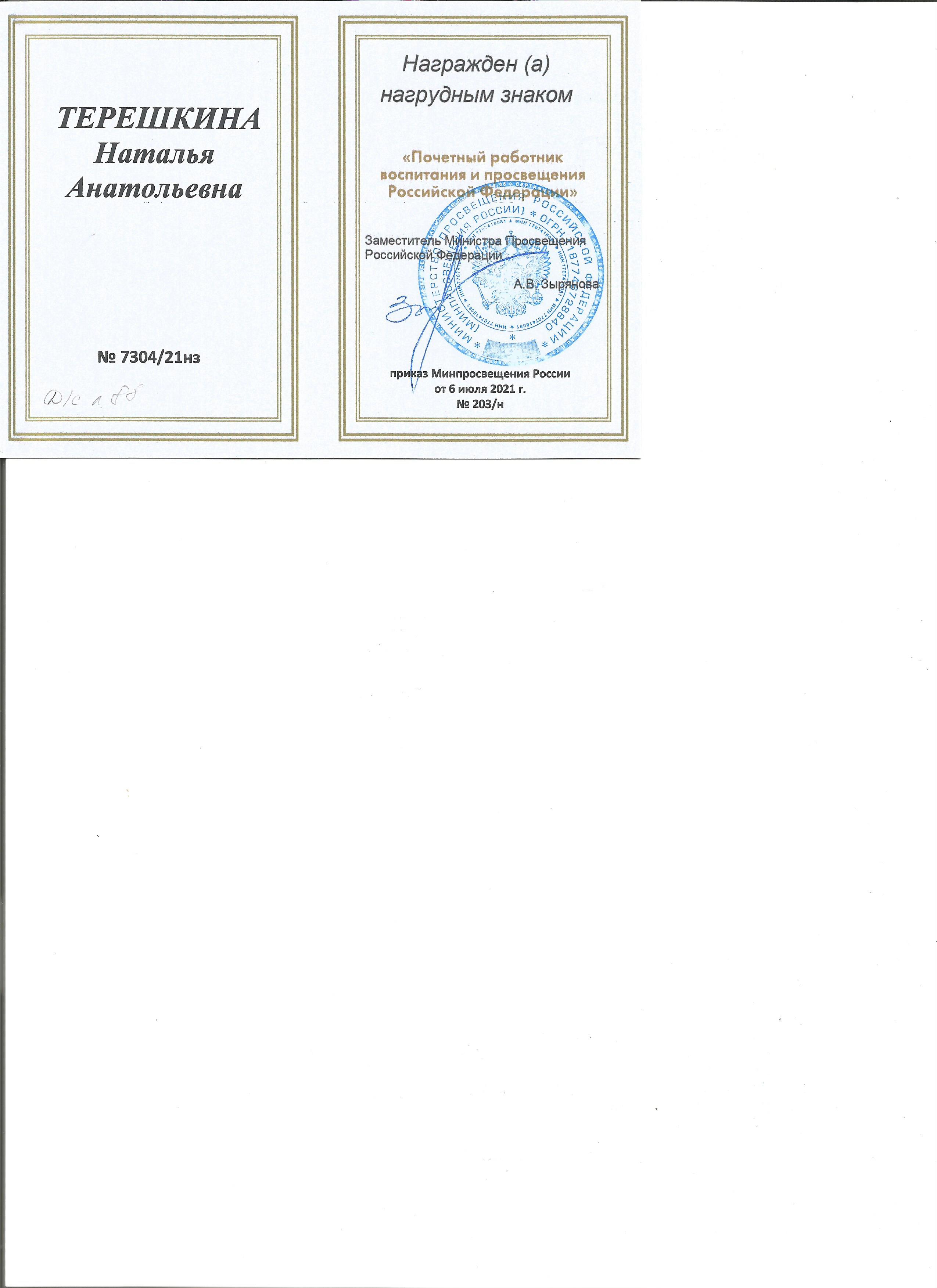 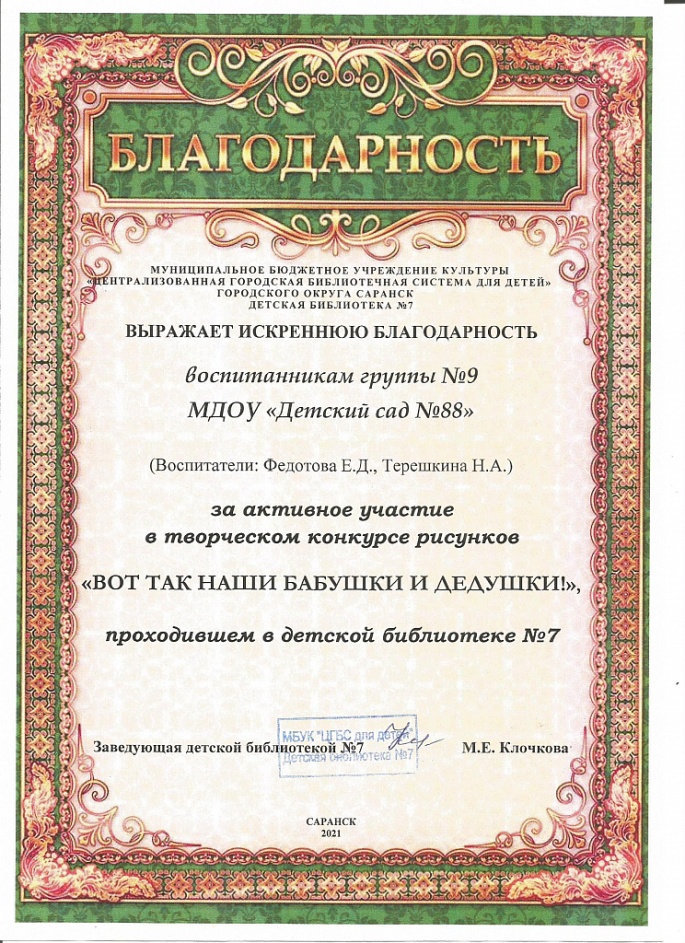 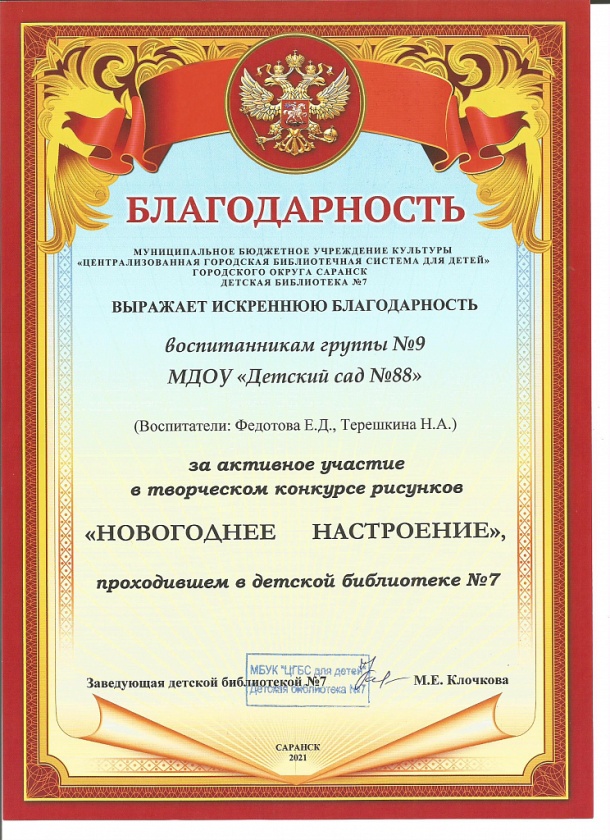